Weathering and Erosion
1 / 74
Weathering and Erosion:  Content Standards Addressed
2 / 74
Weathering of Rocks
Sediments are the end products of weathering
Mechanical – the physical breaking apart of Earth materials 
Chemical – alters the internal structure of minerals by removing and/or adding elements
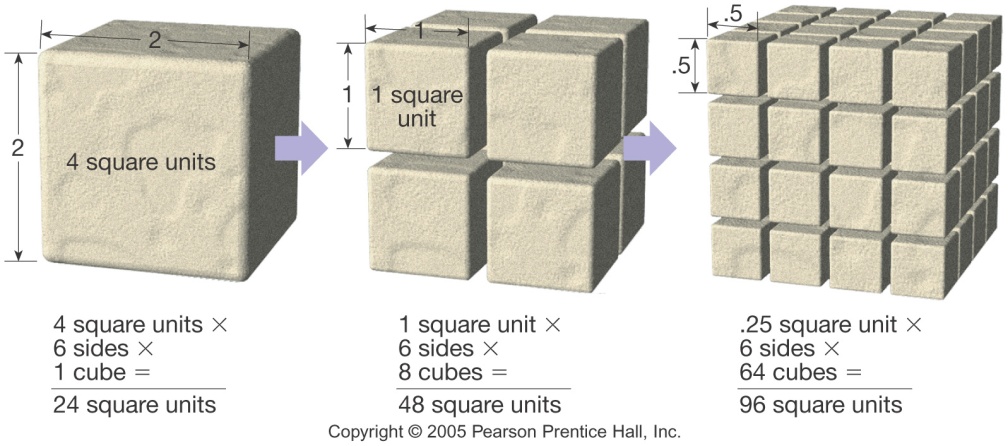 3 / 74
Weathering of Rocks
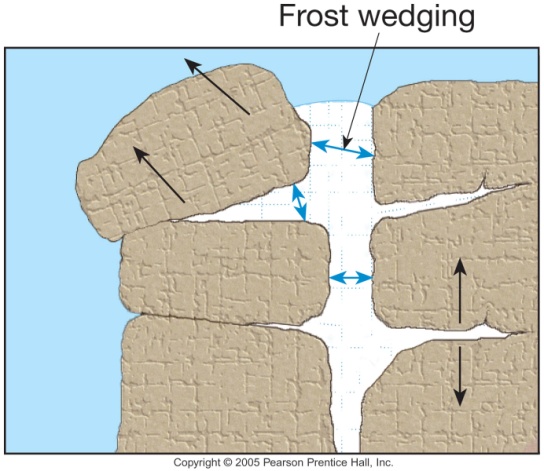 Mechanical weathering

Frost wedging

Unloading 

Biological activity
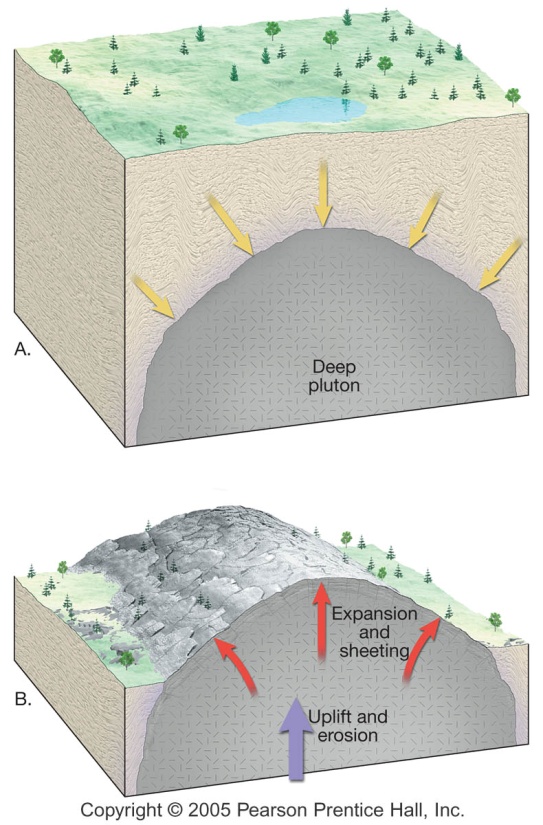 4 / 74
Weathering of Rocks
Chemical weathering
Water is the most important agent 
Reactions such as oxidation or dissolution by acids serve to decompose rocks
Clay minerals are the most abundant and stable product of chemical weathering
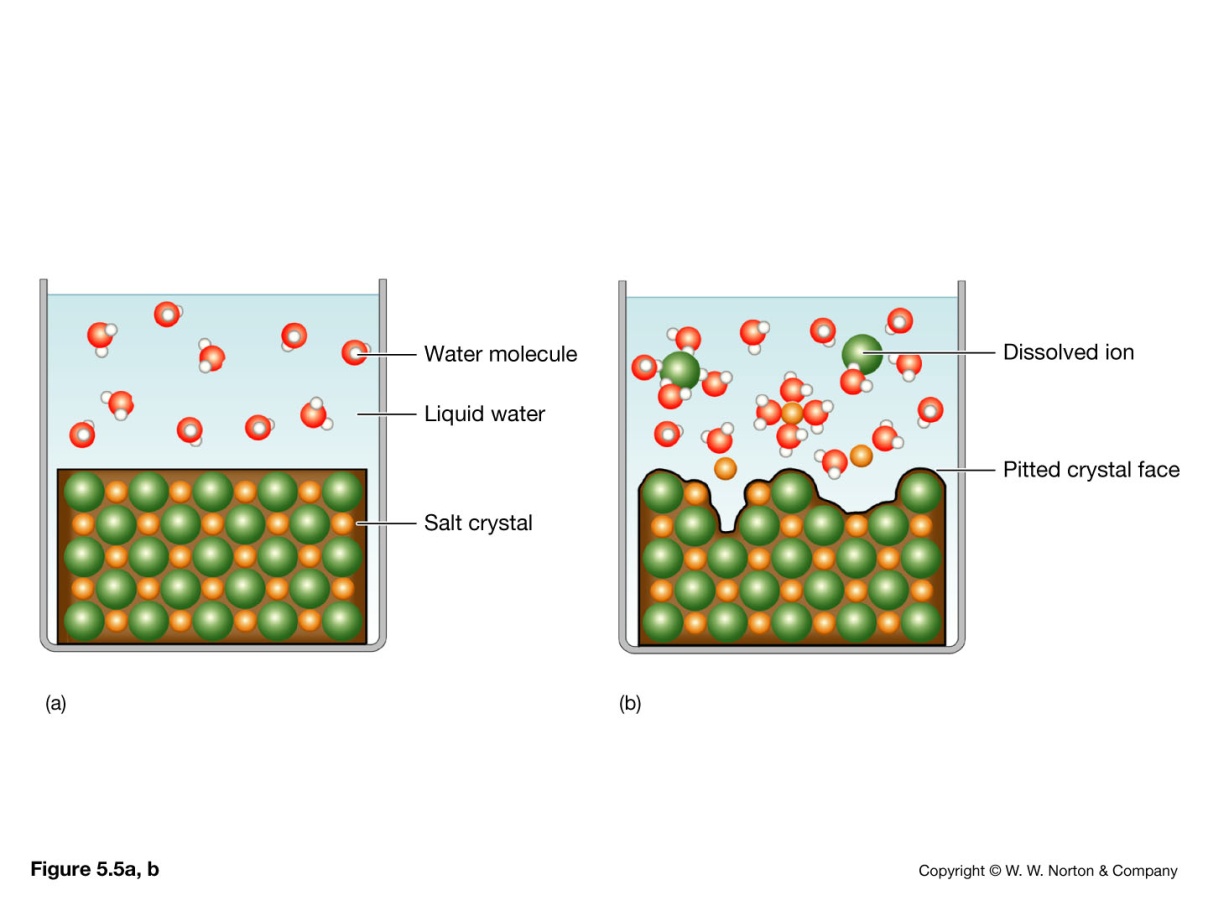 5 / 74
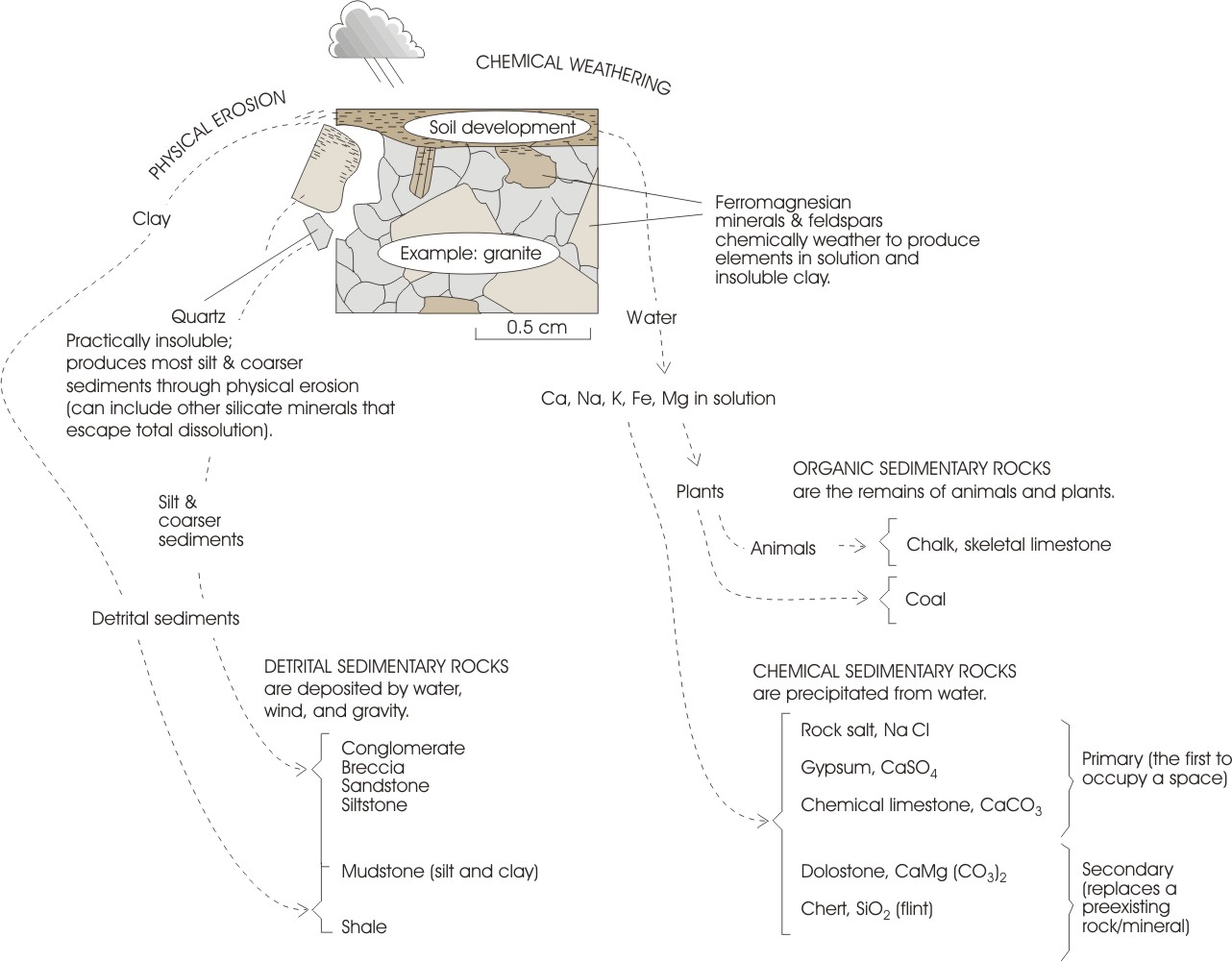 6 / 74
Weathering
Two kinds of weathering 
Chemical weathering
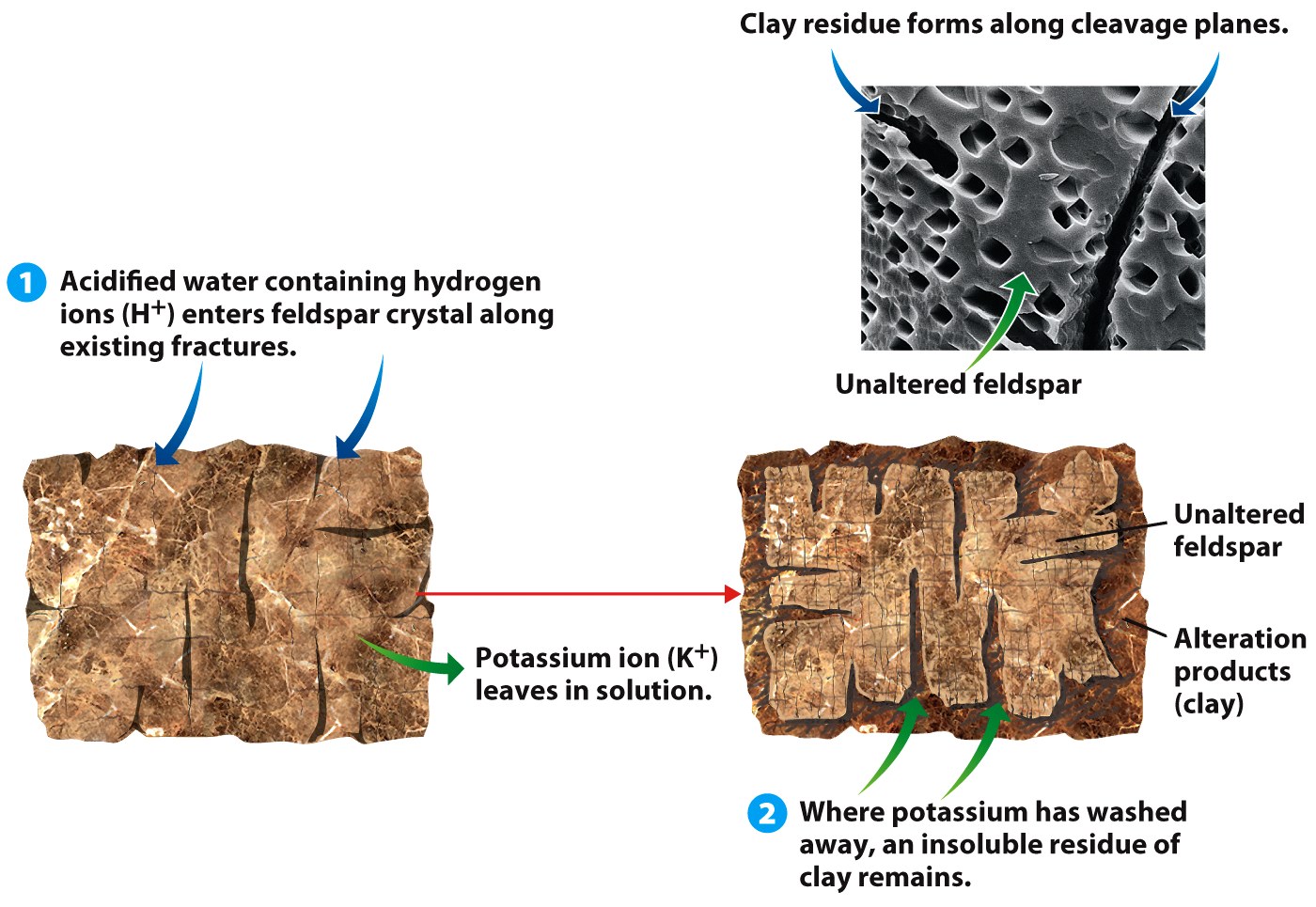 7 / 74
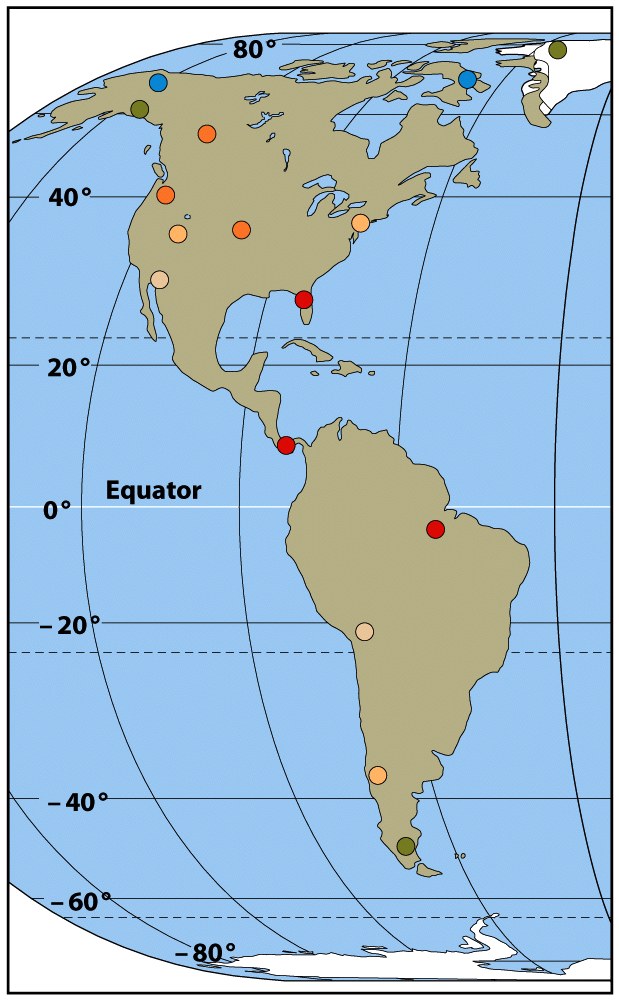 Rates of weathering
Important factors 
Climate
Topography and Physical Setting
Organic processes
Rock Composition
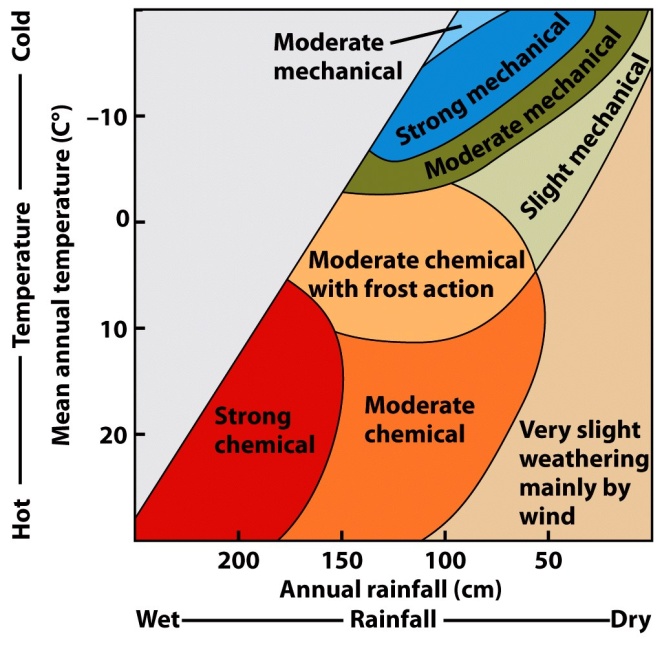 8 / 74
Factors affecting rate of weathering
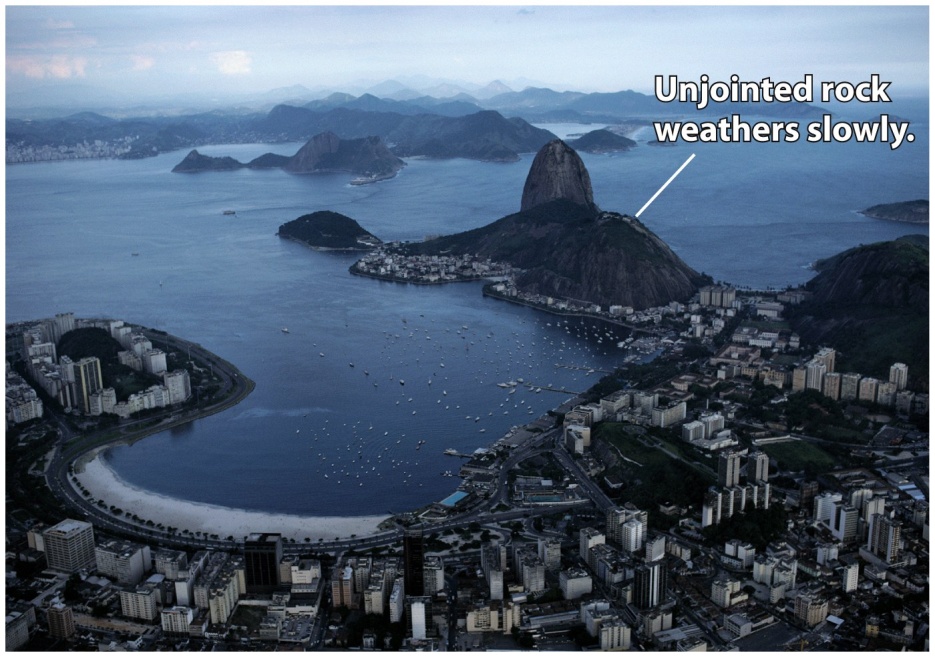 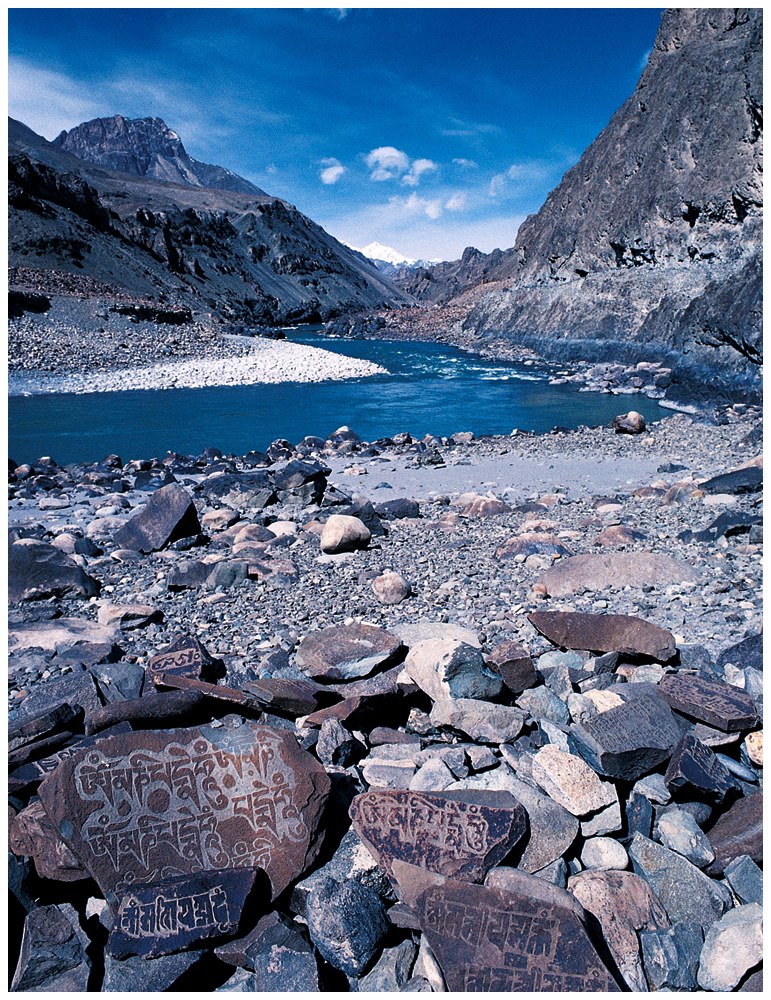 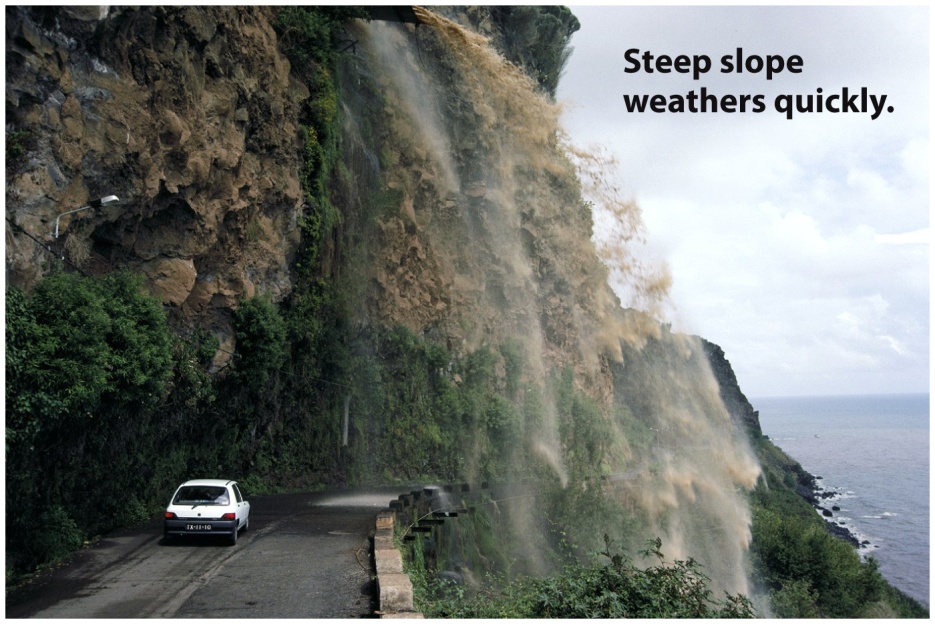 9 / 74
Factors affecting rate of weathering
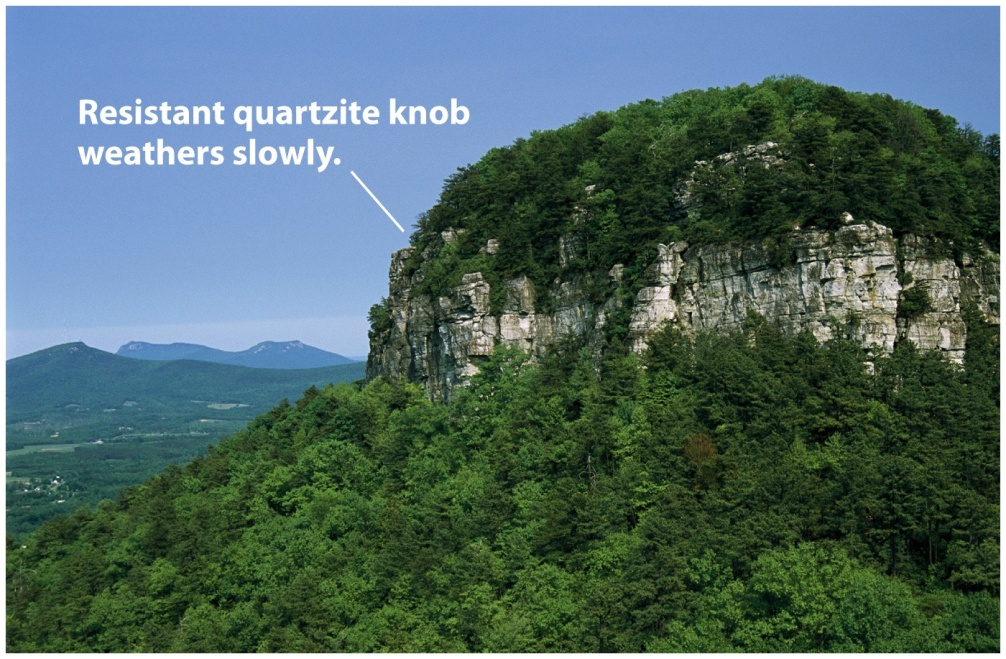 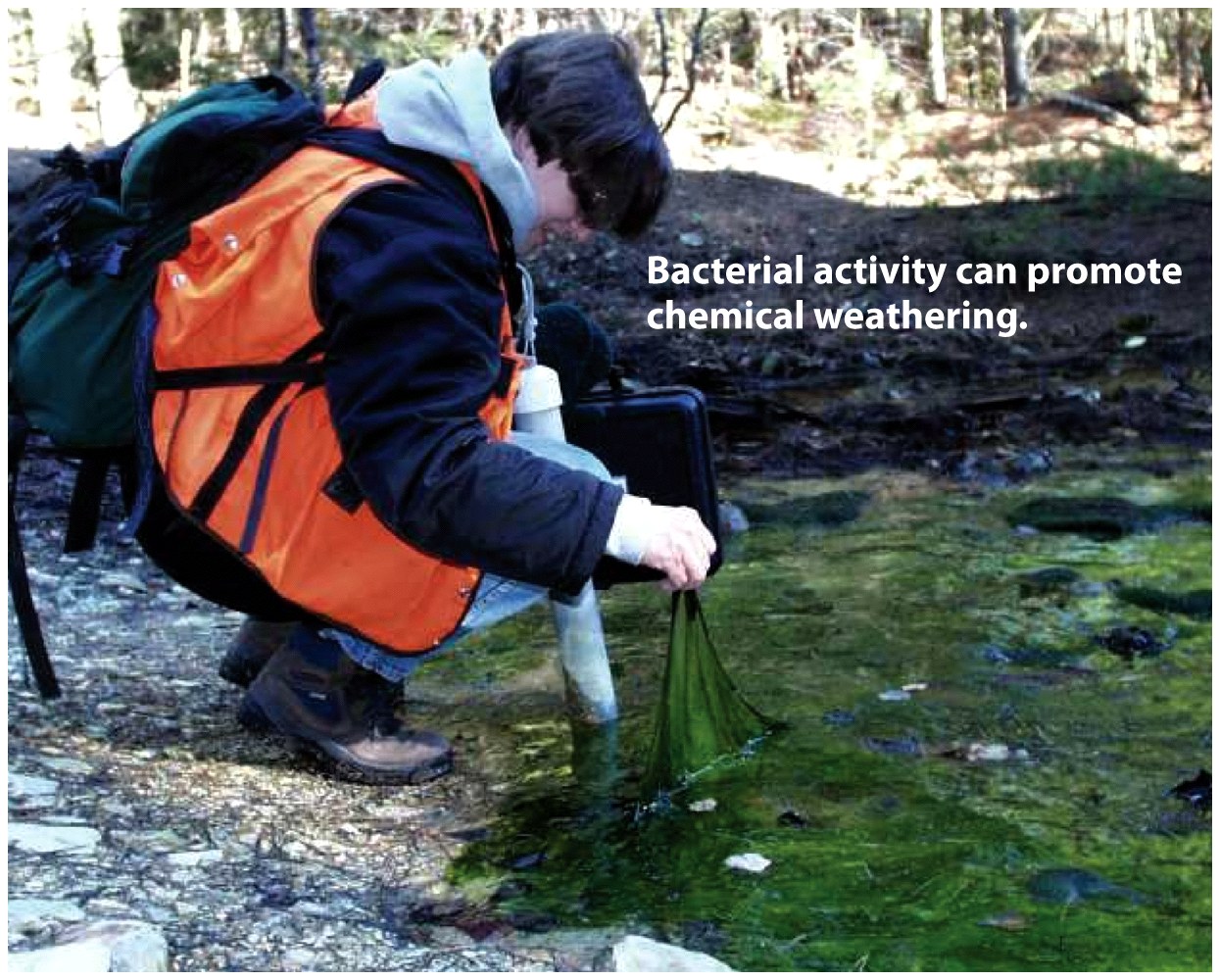 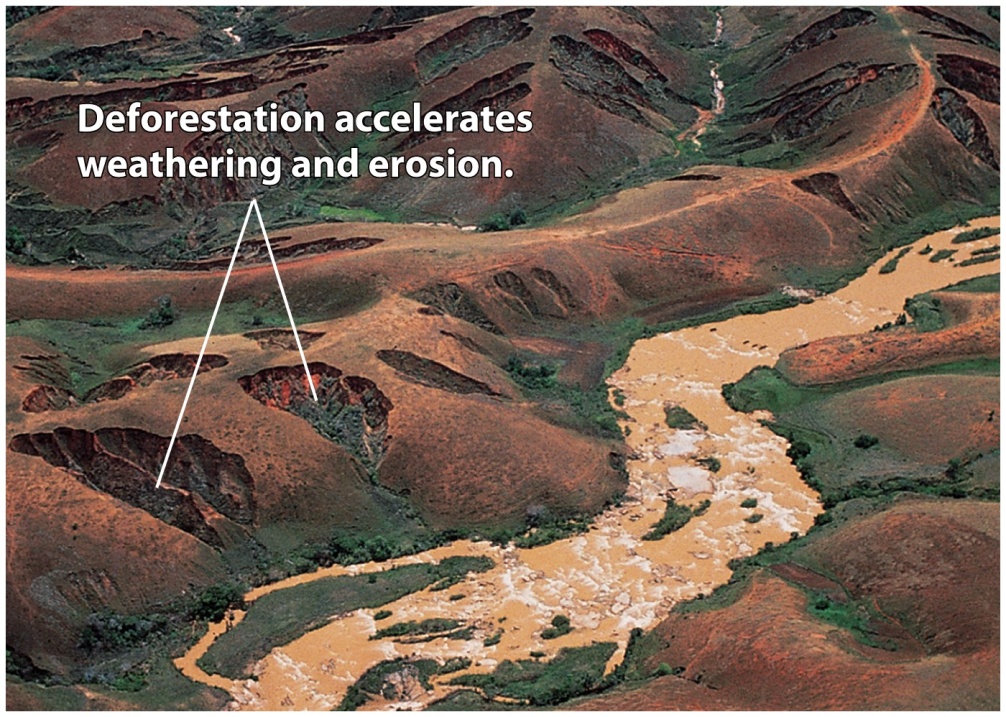 10 / 74
Weathering
Products
Soil
Sediments
11 / 74
Soil
An interface in the Earth system
Soil is a combination of mineral matter, water, and air – that portion of the regolith that supports the growth of plants
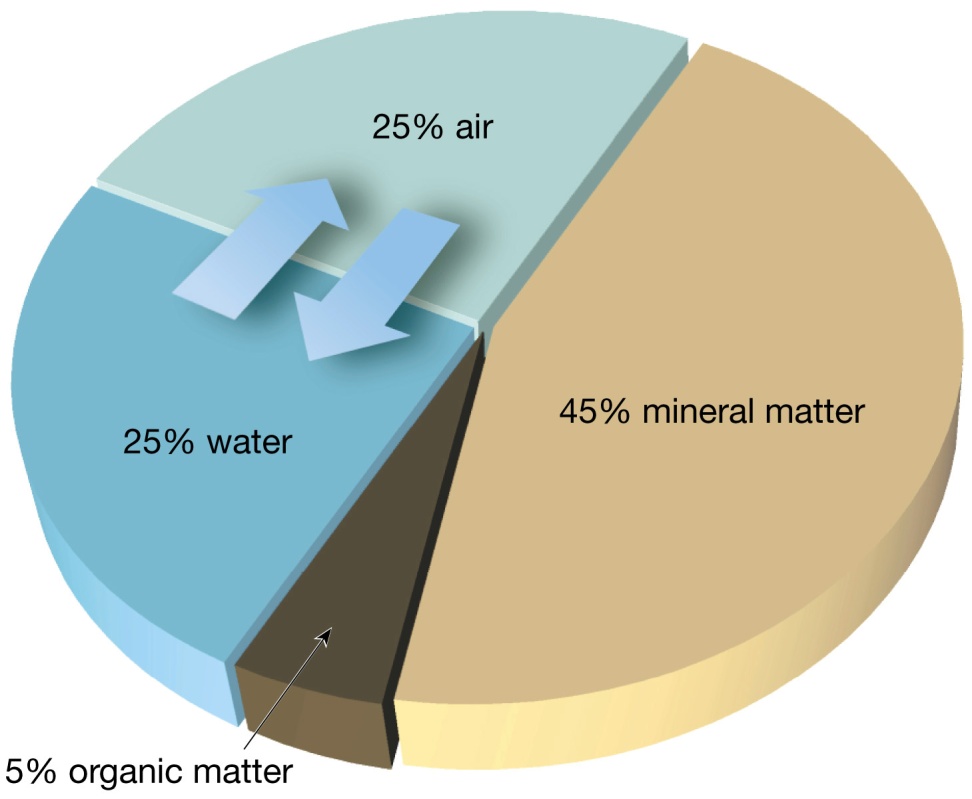 12 / 74
Soil
Soil texture and structure 
Texture refers to the proportions of different particle sizes 
Sand (large size) 
Silt
Clay (small size) 
Loam (a mixture of all three sizes) is best suited for plant life
13 / 74
Soil
Soil texture and structure 
Structure 
Soil particles clump together to  give a soil its structure
Four basic soil structures 
Platy
Prismatic
Blocky
Spheroidal
14 / 74
Soil
Controls of soil formation 
Parent material  
Residual soil
Transported soil
Time 
Climate 
Plants and animals
15 / 74
Soil
Controls of soil formation 
Slope 
Angle 
Steep slopes = poorly developed soils 
Orientation (direction the slope is facing) influences 
Soil temperature
Moisture
16 / 74
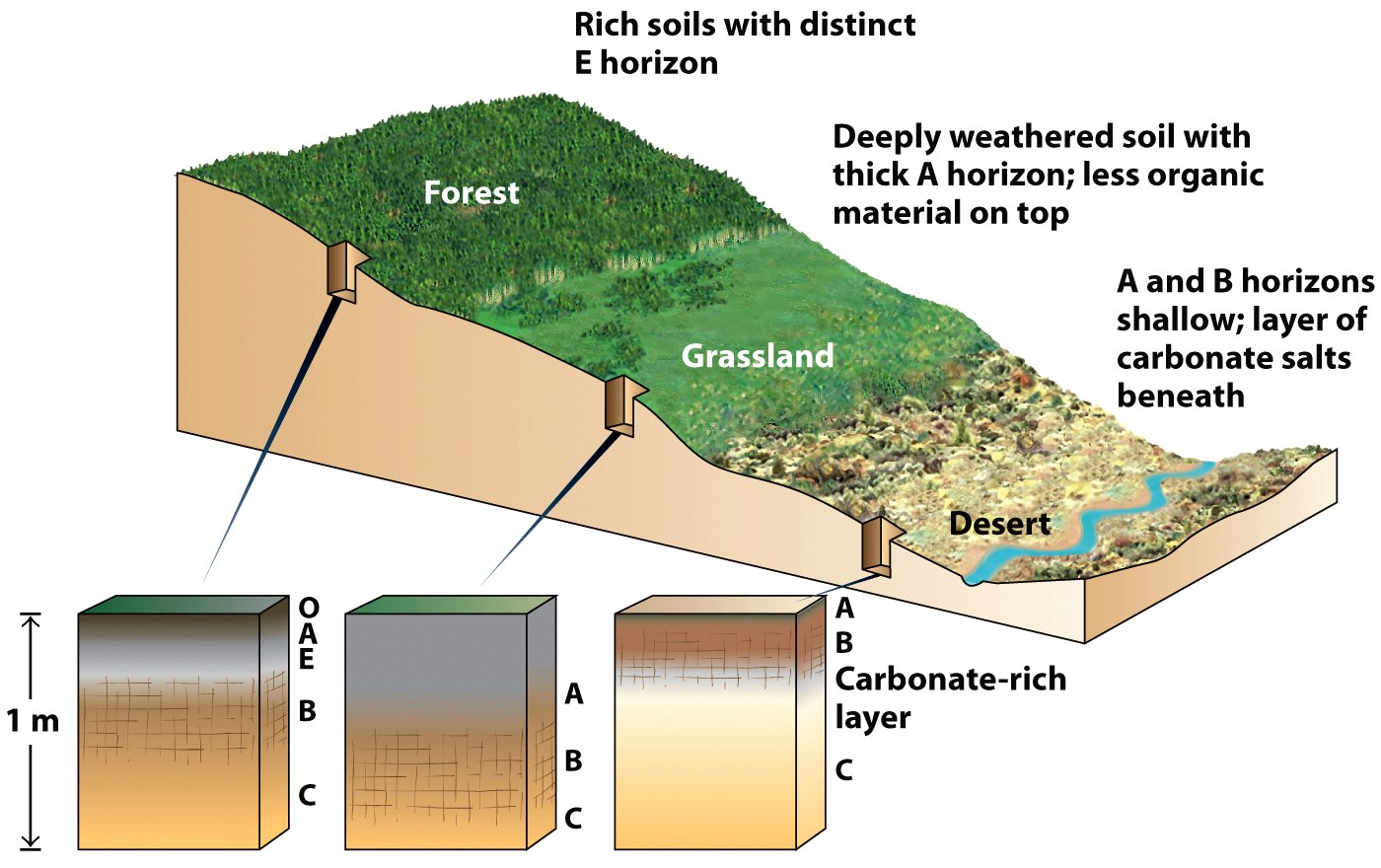 17 / 74
Soil
Soil Profile 
Soil forming processes operate from the surface downward 
Horizons – zones or layers of soil
18 / 74
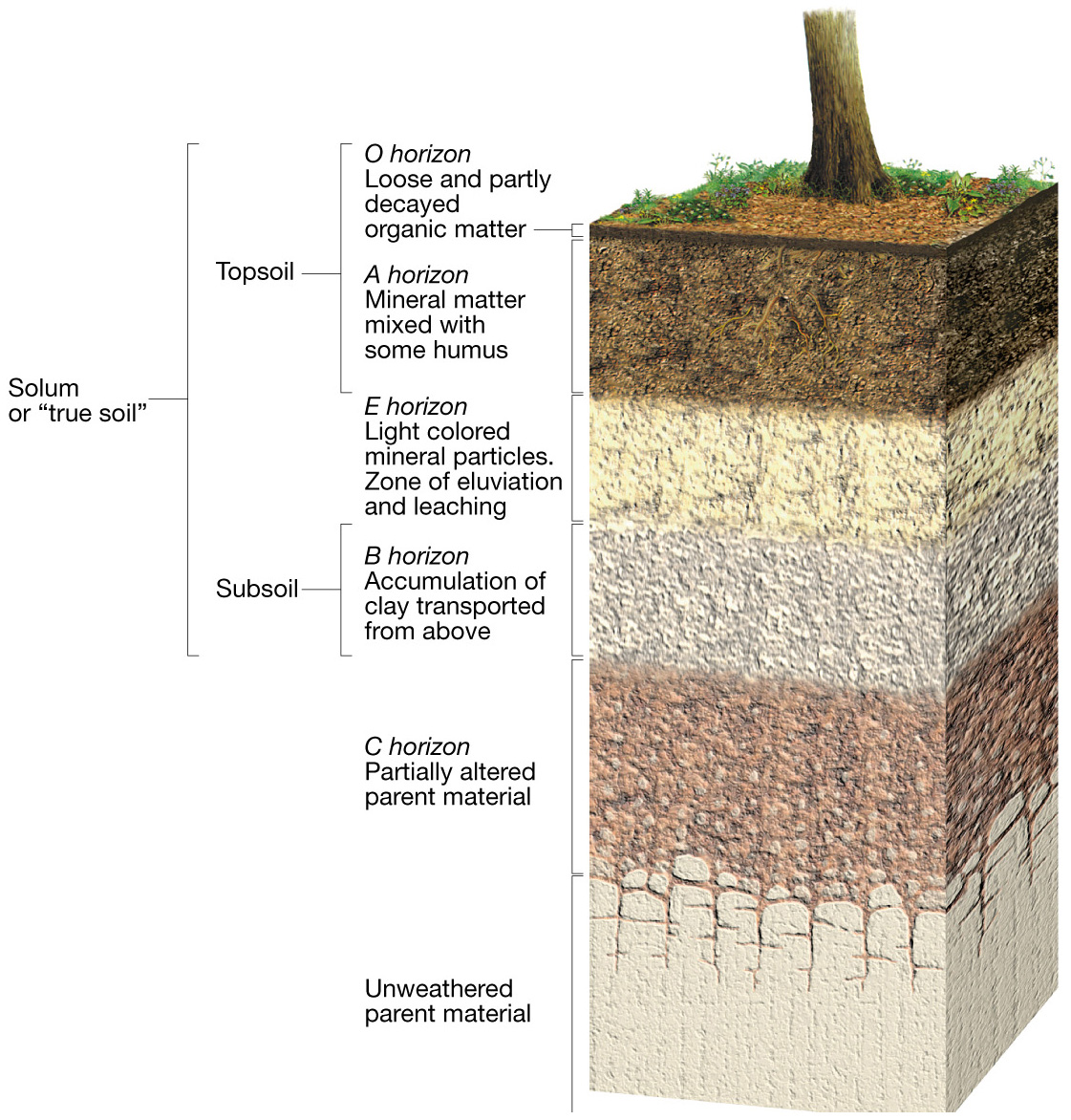 Soil Profile
19 / 74
Soil Types
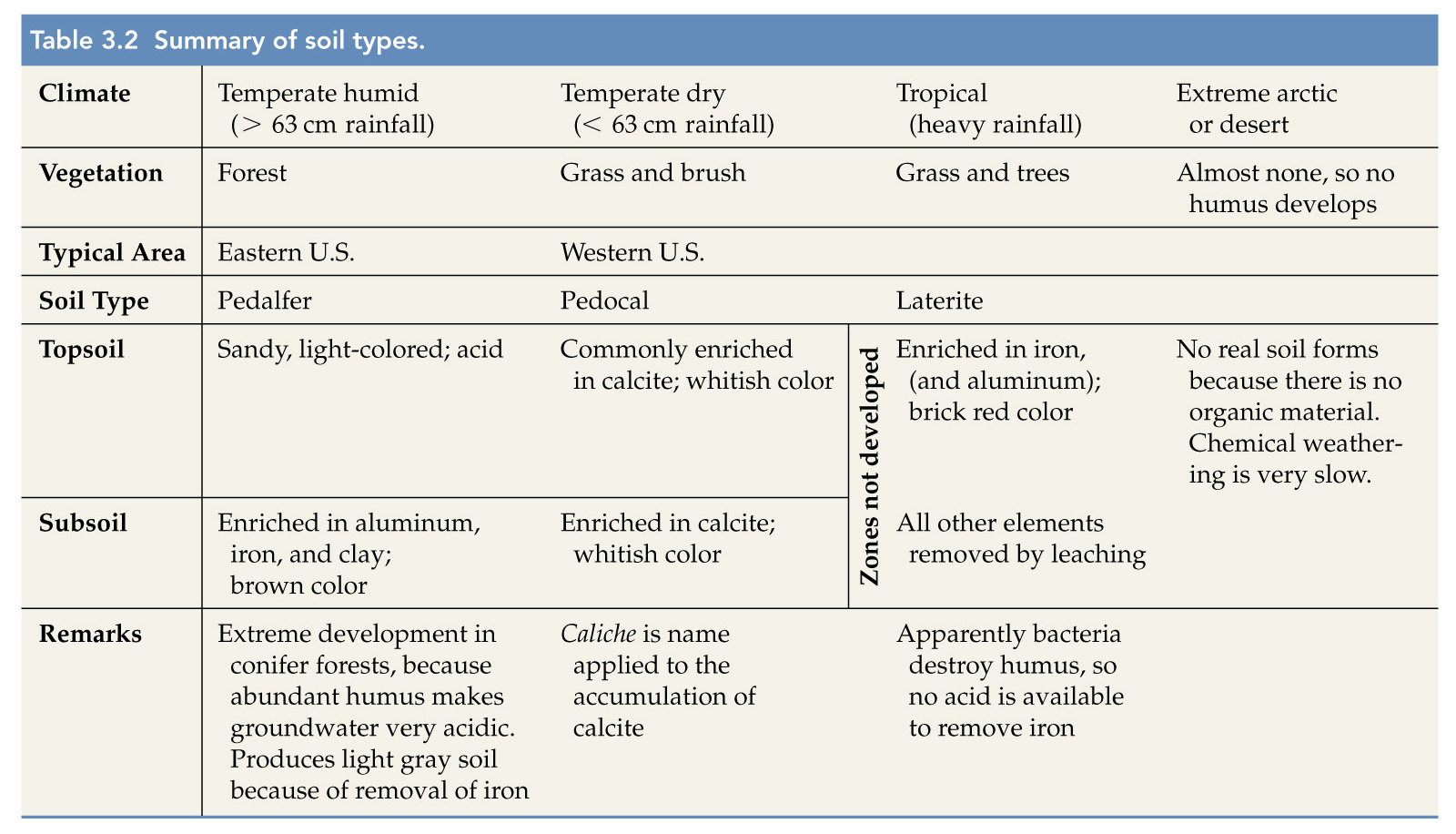 20 / 74
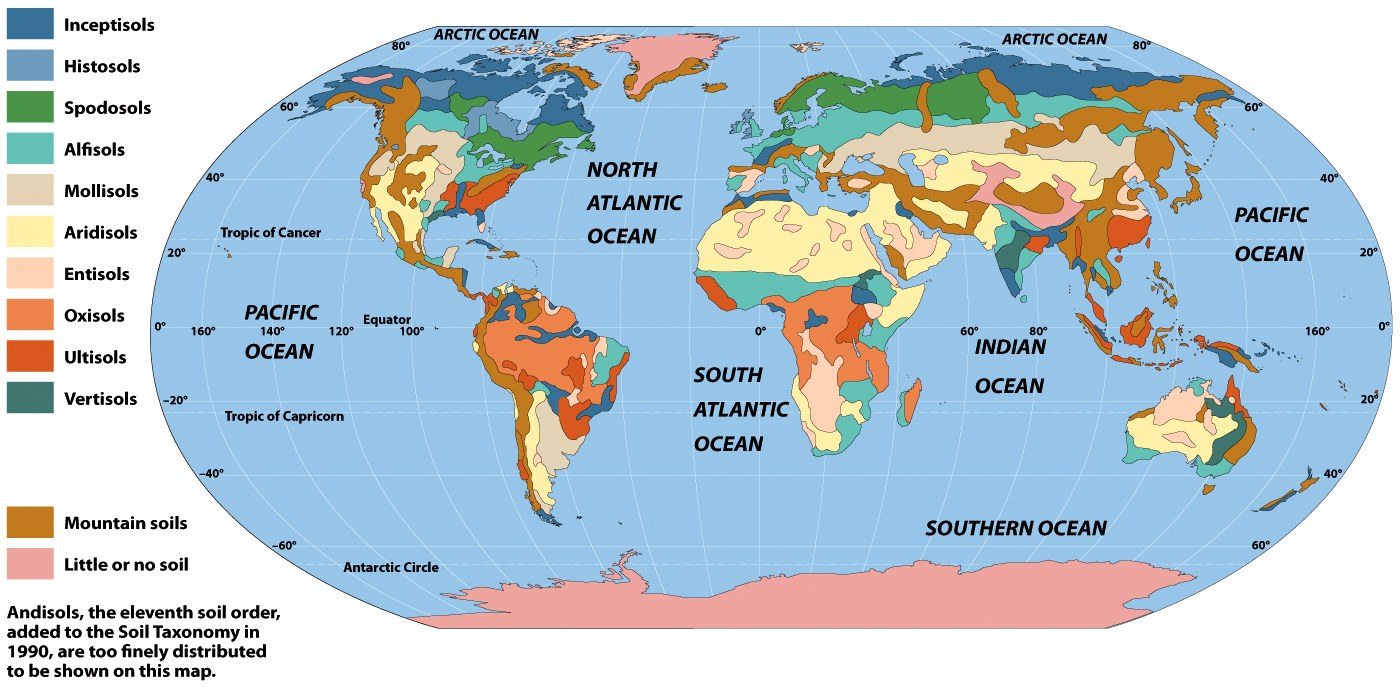 21 / 74
Soil
Soil erosion
Recycling of Earth materials
Natural rates of erosion depend on 
Soil characteristics
Climate
Slope
Type of vegetation
22 / 74
Soil
Soil erosion
Soil erosion and sedimentation can cause 
Reservoirs to fill with sediment
Contamination by pesticides and fertilizers
23 / 74
Weathering creates ore deposits
Process called secondary enrichment 
Concentrates metals into economical deposits 
Takes place in one of two ways 
Removing undesired material from the decomposing rock, leaving the desired elements behind
Desired elements are carried to lower zones and deposited
24 / 74
Weathering creates ore deposits
Examples 
Bauxite, the principal ore of aluminum 
Many copper and silver deposits
25 / 74
Erosion
“The wearing away of bedrock and transport of loosened particles by a fluid, such as water.”

How is this different from weathering?

Weathering occurs in place

Both can occur at the same time
26 / 74
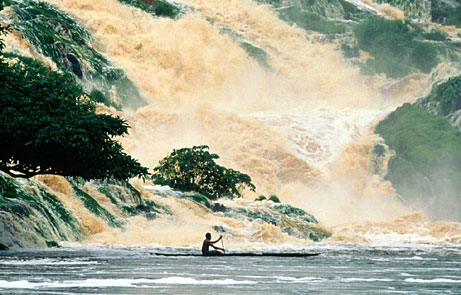 Water
(Source)
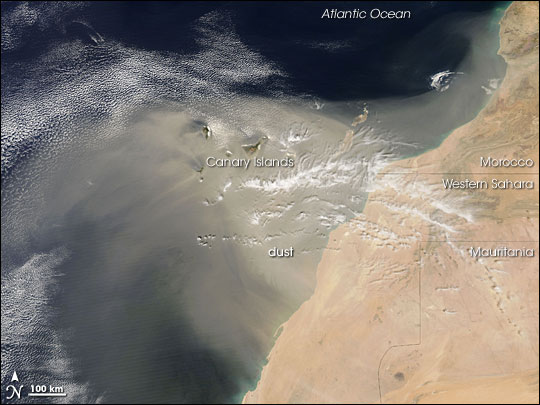 Wind
(Source)
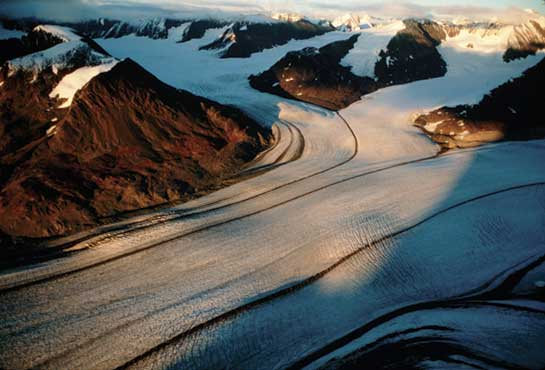 Sources of Erosion
Ice
(Source)
27 / 74
Erosion via Water
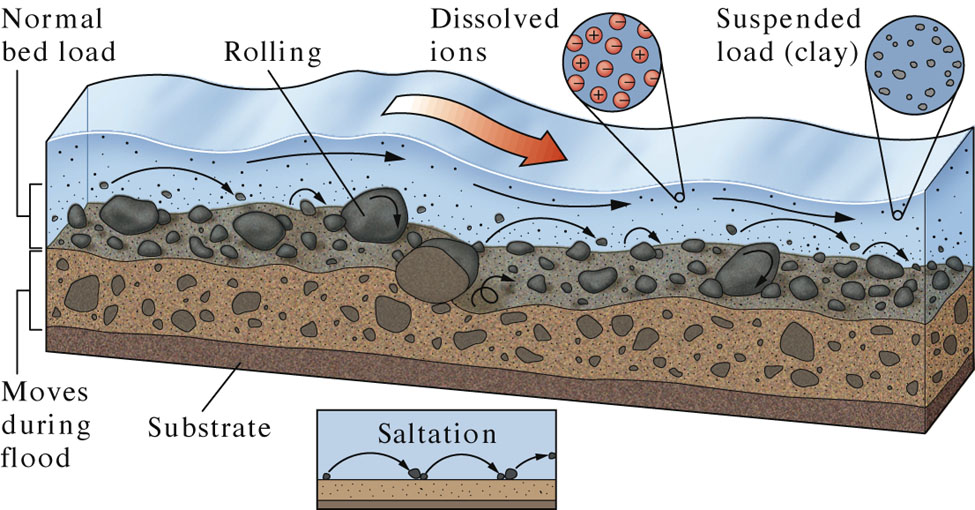 28 / 74
How Streams Move Sediment
29 / 74
[Speaker Notes: To view this animation, click “View” and then “Slide Show” on the top navigation bar.]
Erosion via Wind
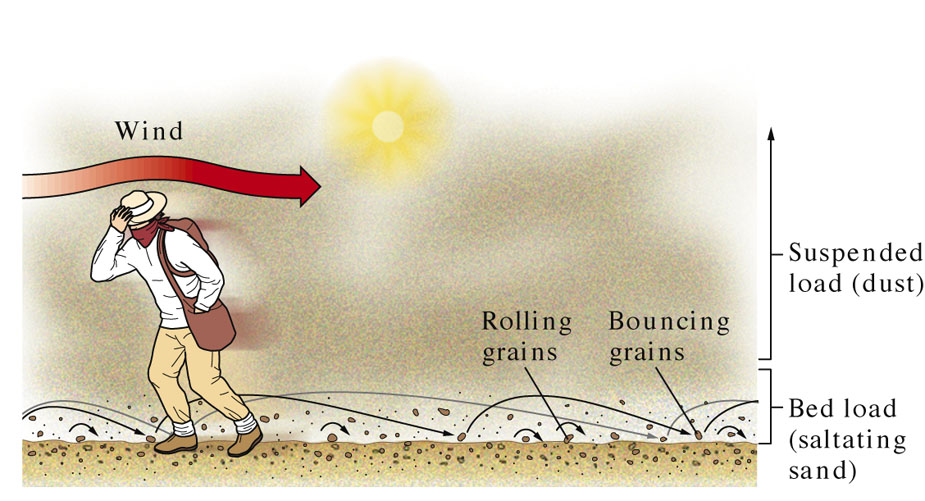 30 / 74
Erosion via Ice
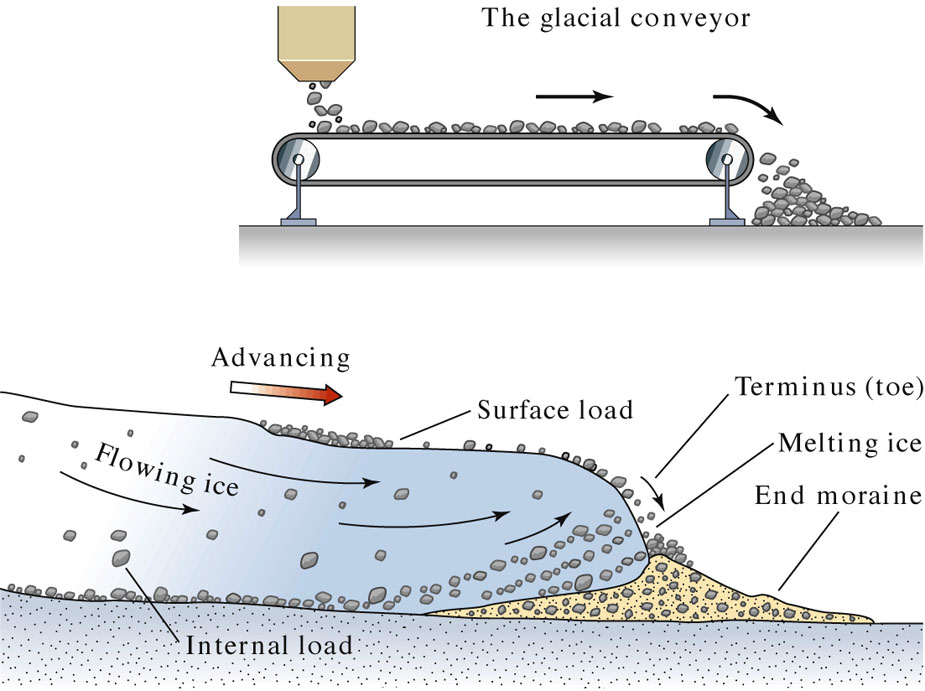 Plucking
Abrasion
31 / 74
What is mass wasting?
The downslope movement of rock, regolith, and soil under the direct influence of gravity.
32 / 74
Mass Wasting
Location, Location, Location 
Occur in every state and U.S. territory.
Nearly all occur in mountainous regions
Weak or fractured materials + steep slope = landslides.
33 / 74
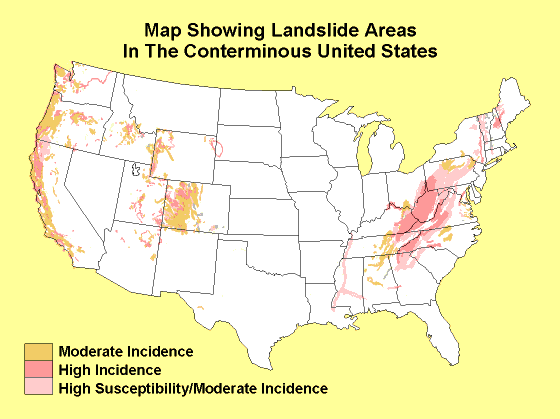 34 / 74
[Speaker Notes: from: Landslide Areas in the Contiguous United States (http://www.usgs.gov/themes/map3.html)]
Map showing where landslides are likely to occur in the southwestern United States. Note that the areas with the highest rate of landslide incidents are located in mountainous terrain
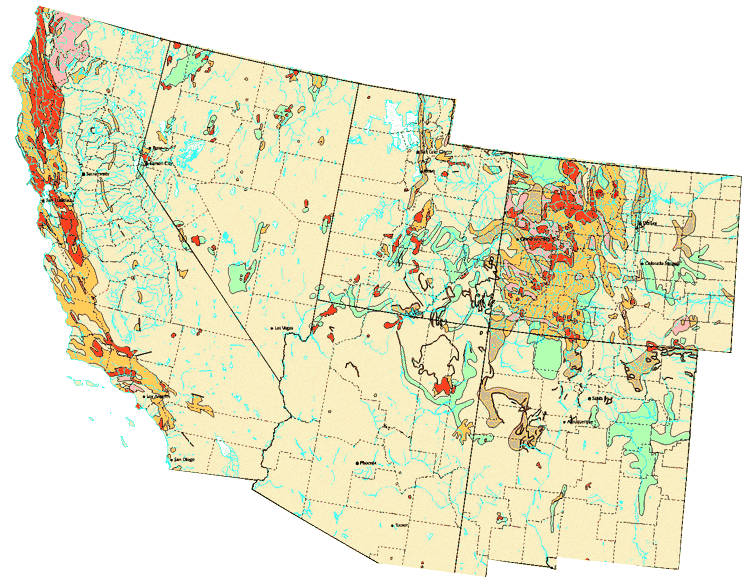 35 / 74
The Origins of Landslides
Gravity
Other Factors:
Water
Steep Slopes
Vegetation
Geology
Earthquakes
36 / 74
Causes - Gravity
Downslope forces = Gravity.
The weight of Earth materials.
The weight of added water.
The weight of added structures.
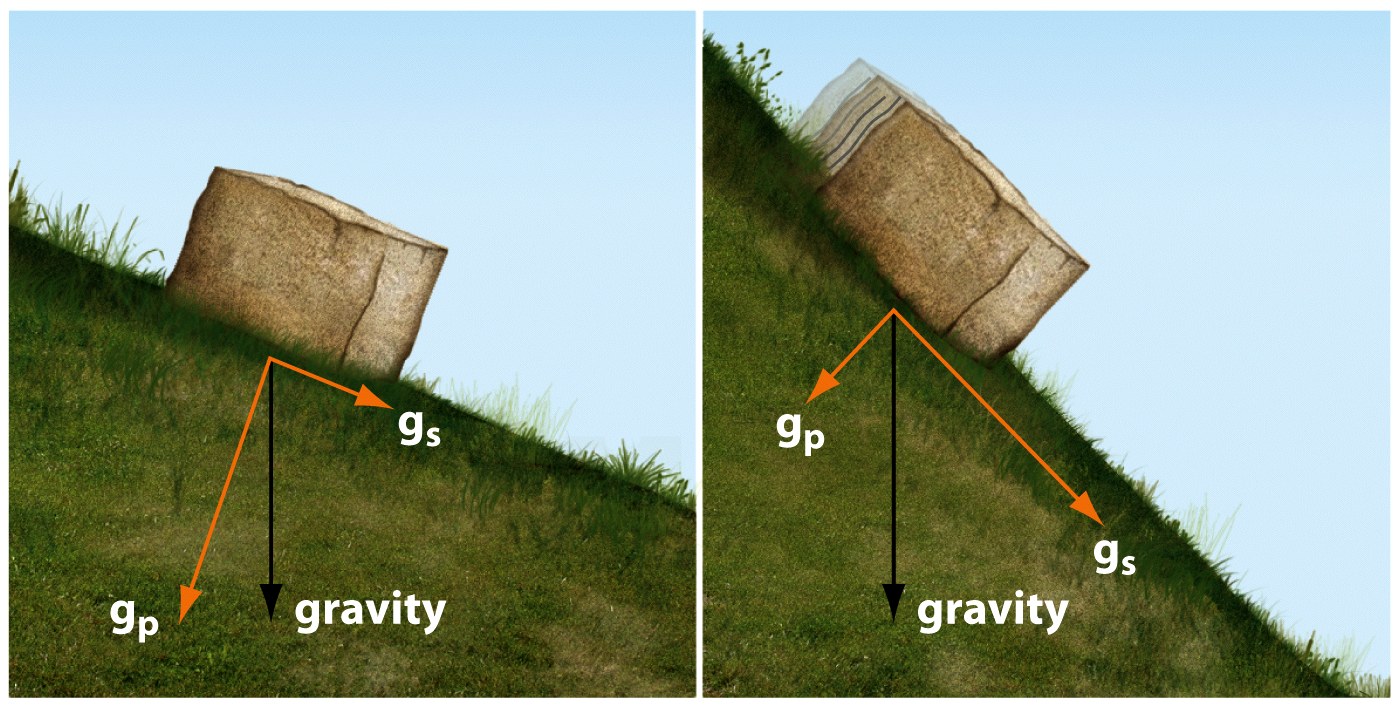 37 / 74
Causes - Gravity
Resisting forces = Material strength.
Cohesion. 
Chemical bonds.
Electrical charges.
Surface tension.
Friction.
 Steeper slopes = larger forces.
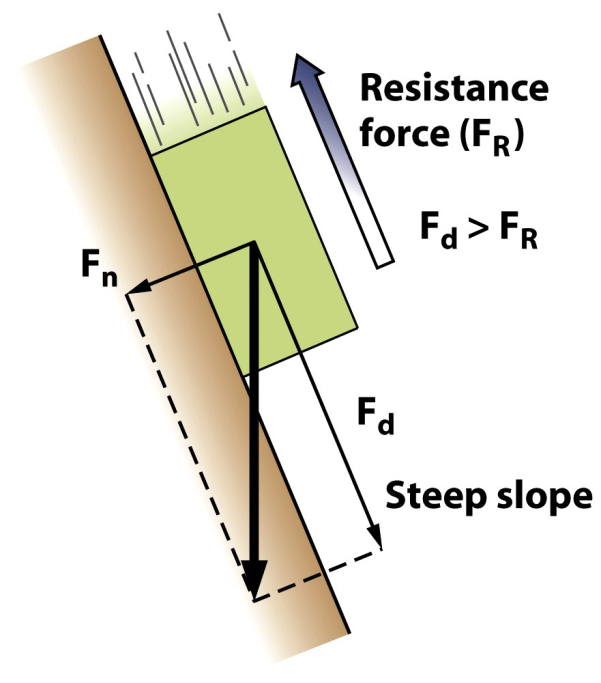 38 / 74
Causes – Water
Triggered when water builds up in the slope


heavy rains 
snowmelt 
poor drainage.
39 / 74
Causes – Water
When water builds up in a slope several things can occur.
First, water > the weight and < the strength of the material in the slope. 
Pore pressure in the slope >, and clay minerals become hydrated and expand. 
Minerals holding individual grains together may dissolve.
40 / 74
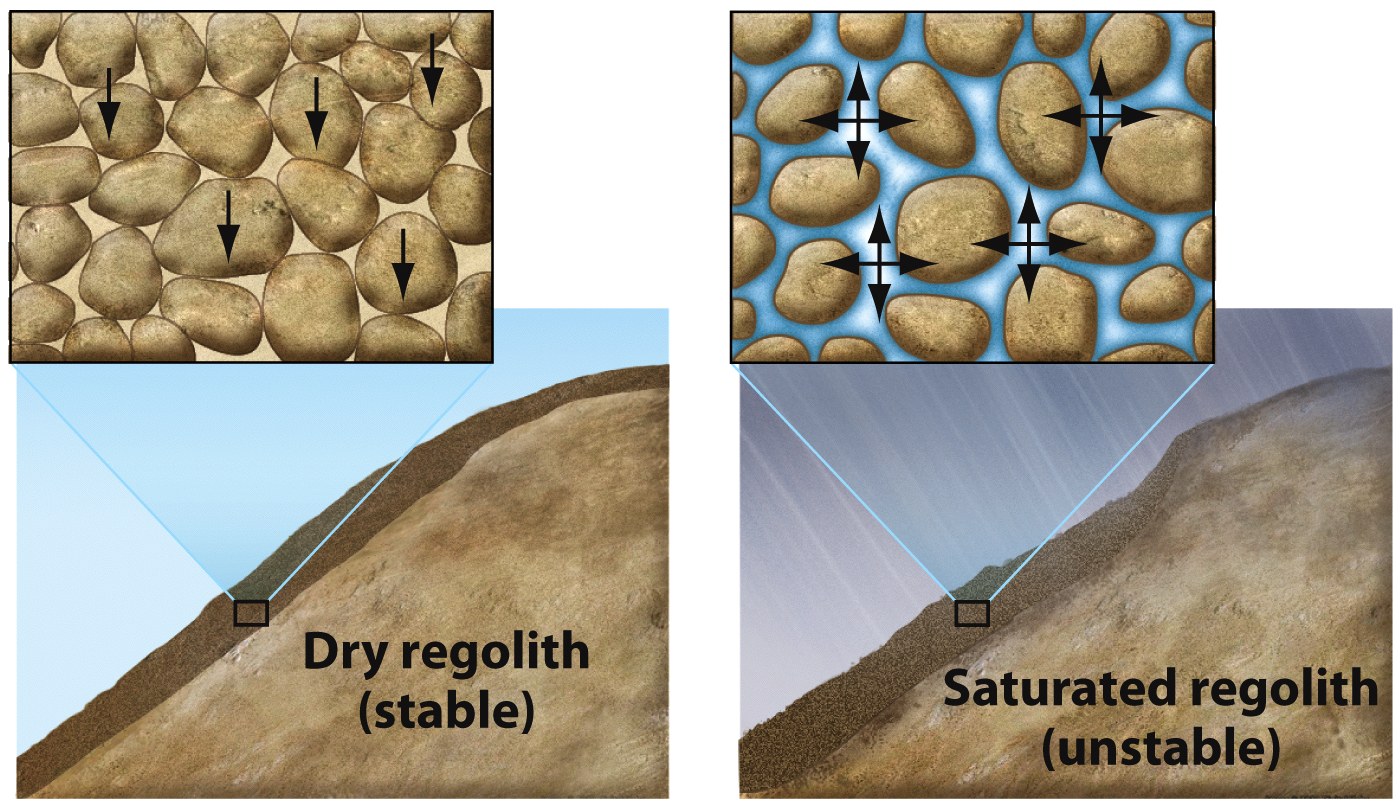 Water
41 / 74
42 / 74
Causes – Water
Piping: water flowing through rocks can physically erode away (remove) loose material
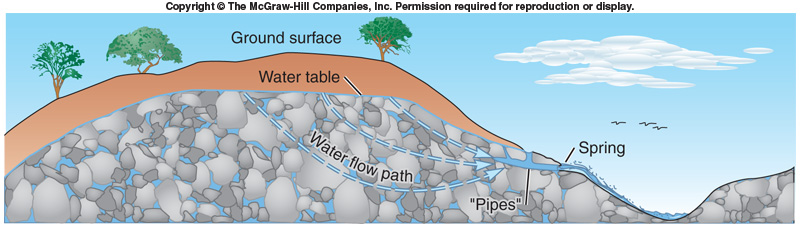 43 / 74
Causes – Water
Pore-water Pressure: 
pressure on water in pore spaces of rocks increases with increasing weight of sediment piled on top of rocks, 
if pore space water becomes over-pressurized, gives ‘lift’ to overlying sediments making them unstable
44 / 74
Dry Compaction and Liquefaction
45 / 74
[Speaker Notes: To view this animation, click “View” and then “Slide Show” on the top navigation bar.]
Causes – Steep Slopes
Slope failure occurs when gravitational forces exceed the strength of the rock or soils that comprise the slope.
46 / 74
Causes – Steep Slopes
Loose granular material assumes a slope angle. 
“Angle of repose” is a material property due to...
Particle size, shape, and surface roughness. 
Typical angles of repose:
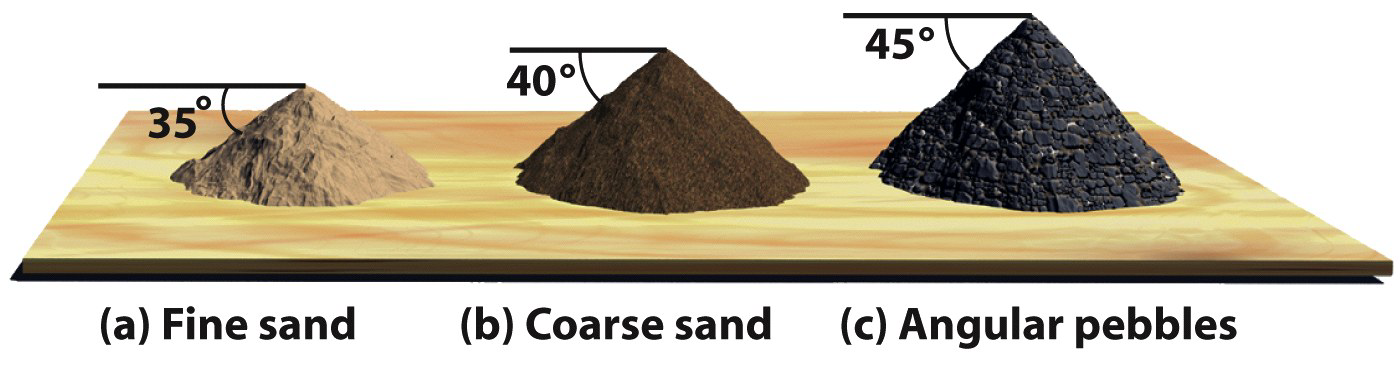 47 / 74
Causes – Steep Slopes
Occurs when
Slope is over steepened
A heavy load is placed at the top of the slope
Removing material at the base of the slope.
48 / 74
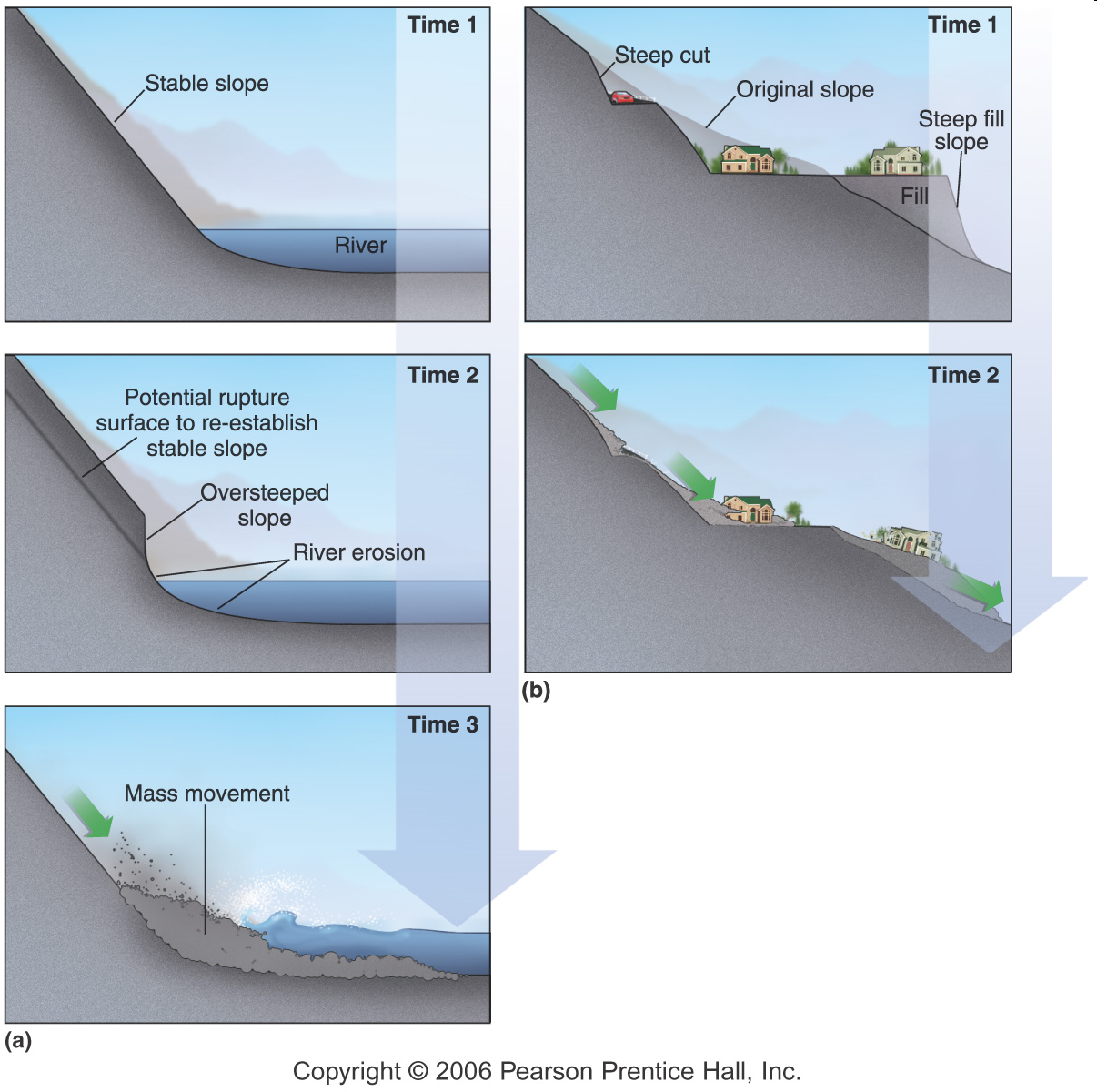 Landslides can be reactivated when the toe of the slope is removed
49 / 74
Causes – Vegetation
The type present (or not) on a slope can affect slope stability. 
Plants with deep roots hold bedrock and loose materials together. 
Shallow-rooted plants provide stability for soils and other surficial deposits. 
Stability can be affected if vegetation is removed. 
Reseeding or replanting slopes
50 / 74
New Housing Development near Lost Canyon Road, Santa Clarita
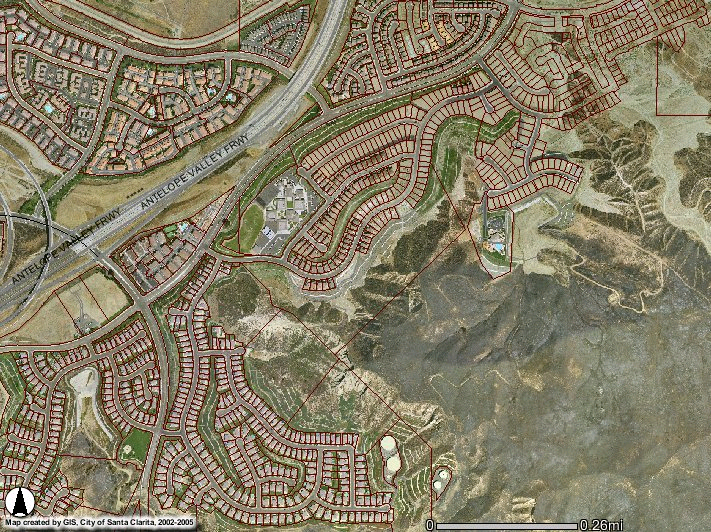 http://arcims.santa-clarita.com
51/83
[Speaker Notes: http://arcims.santa-clarita.com/santaclarita/asp.htm?Title=City%20of%20Santa%20Clarita%20Map%20Viewer]
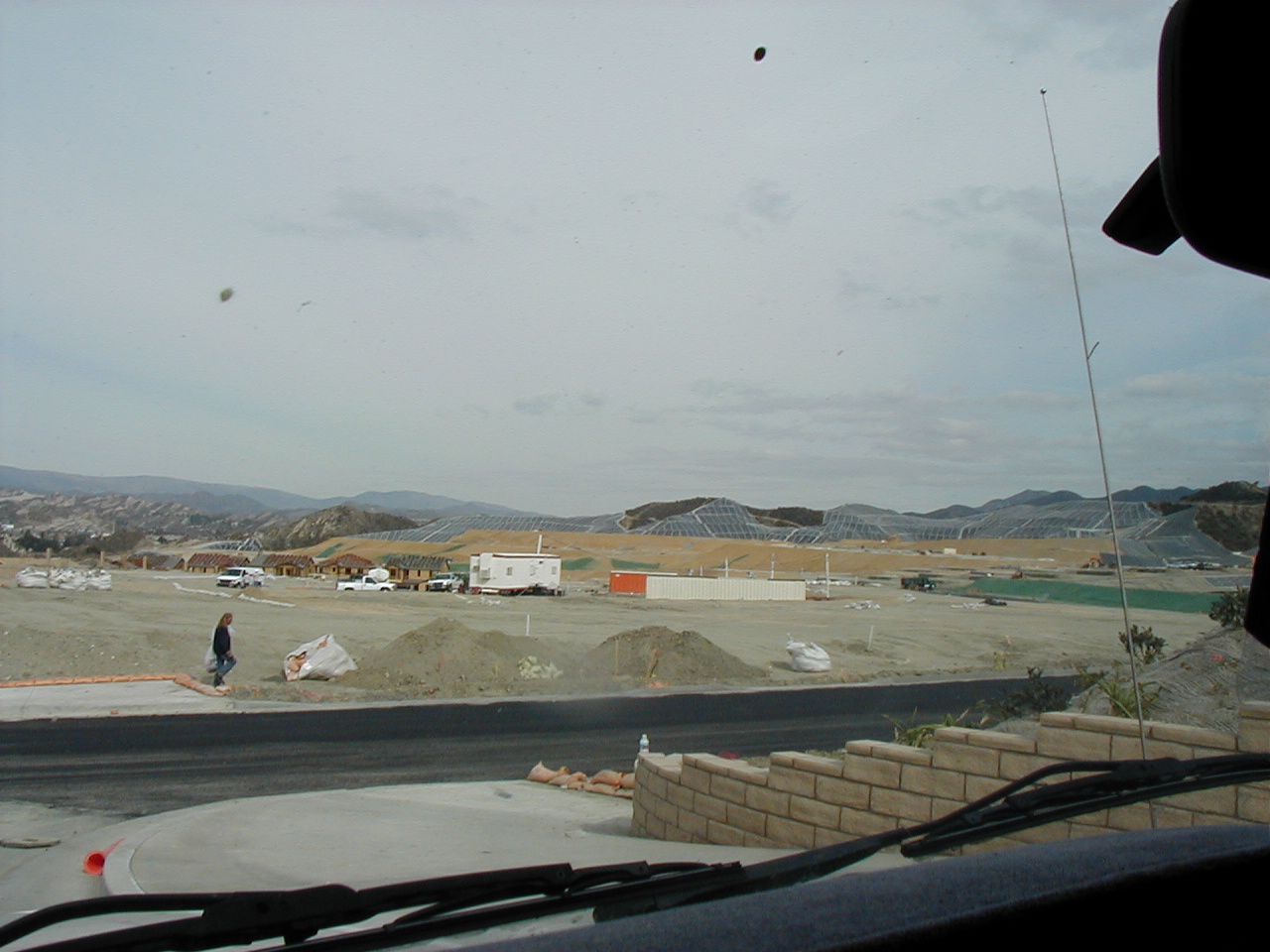 New Housing Development near Lost Canyon Road, Santa Clarita
52/83
Photo by S. Leyva © 2006
Causes – Geology
Adverse Geological Structure
Bedding surfaces of weak rocks dip downslope and are unsupported at the lower end 
Similar problems with faults, joints, foliation etc
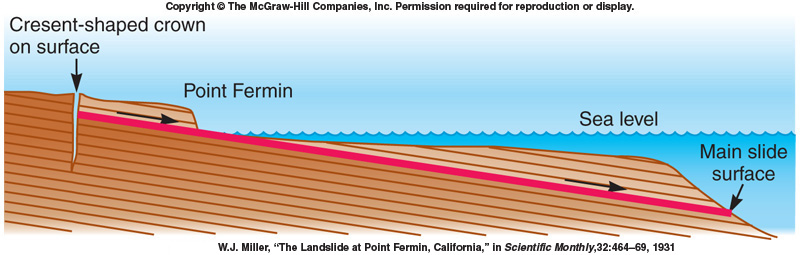 53 / 74
Causes – Geology
Inherently Weak Materials 
Clays (most abundant of sedimentary minerals) form during chemical weathering of rocks 
Clay crystals are very small, shaped like books
Chemical composition of clays can change, altering strength, size and water content,  altering strength of rock
54 / 74
Causes – Geology
Weak Rocks
Many Southern California rocks are rich in clay or silt
Montmorillonite swells in water & disintegrates
Clay may cause instability on a 5º slope 
Interbedding of sandstone and clay is a common problem
Serpentine, the state rock, causes many landslides
55 / 74
Causes – Geology
Quick Clays: Most mobile of all deposits – fine rock flour scoured by glaciers, deposited in seas and later exposed above water
Weak solid – loosely packed, ‘house of cards’ structure held together by salt
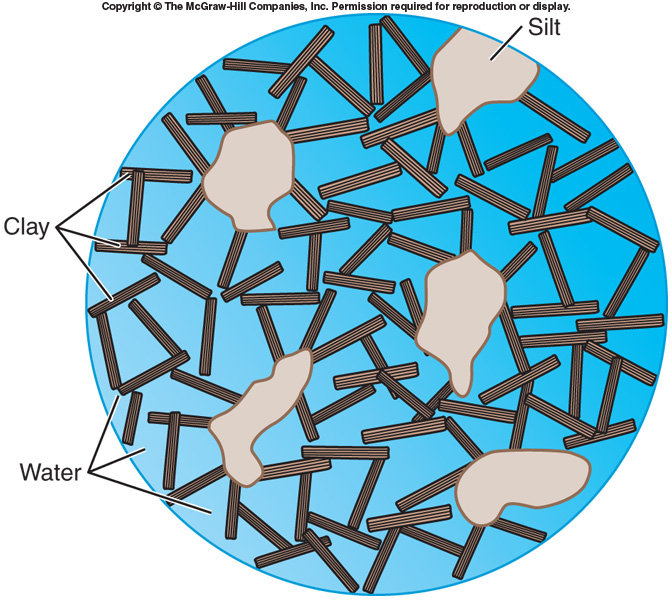 56 / 74
Causes – Earthquakes
Earthquakes, or any other type of strong vibrations, can trigger landsides on slopes which are already unstable. 

In general, only earthquakes that are a magnitude 4.0 or greater will be strong enough to cause a slide.
57 / 74
Causes – Humans
Cut slopes produce removal of hill support and failure occurs
Uncontrolled fills may settle, erode, slough away or slip in mass
58 / 74
Causes – Humans
Four ways to make a stable slope unstable

Steepen slope angle
Increase the height of the slope
Saturate with water
Place an extra load on the slope
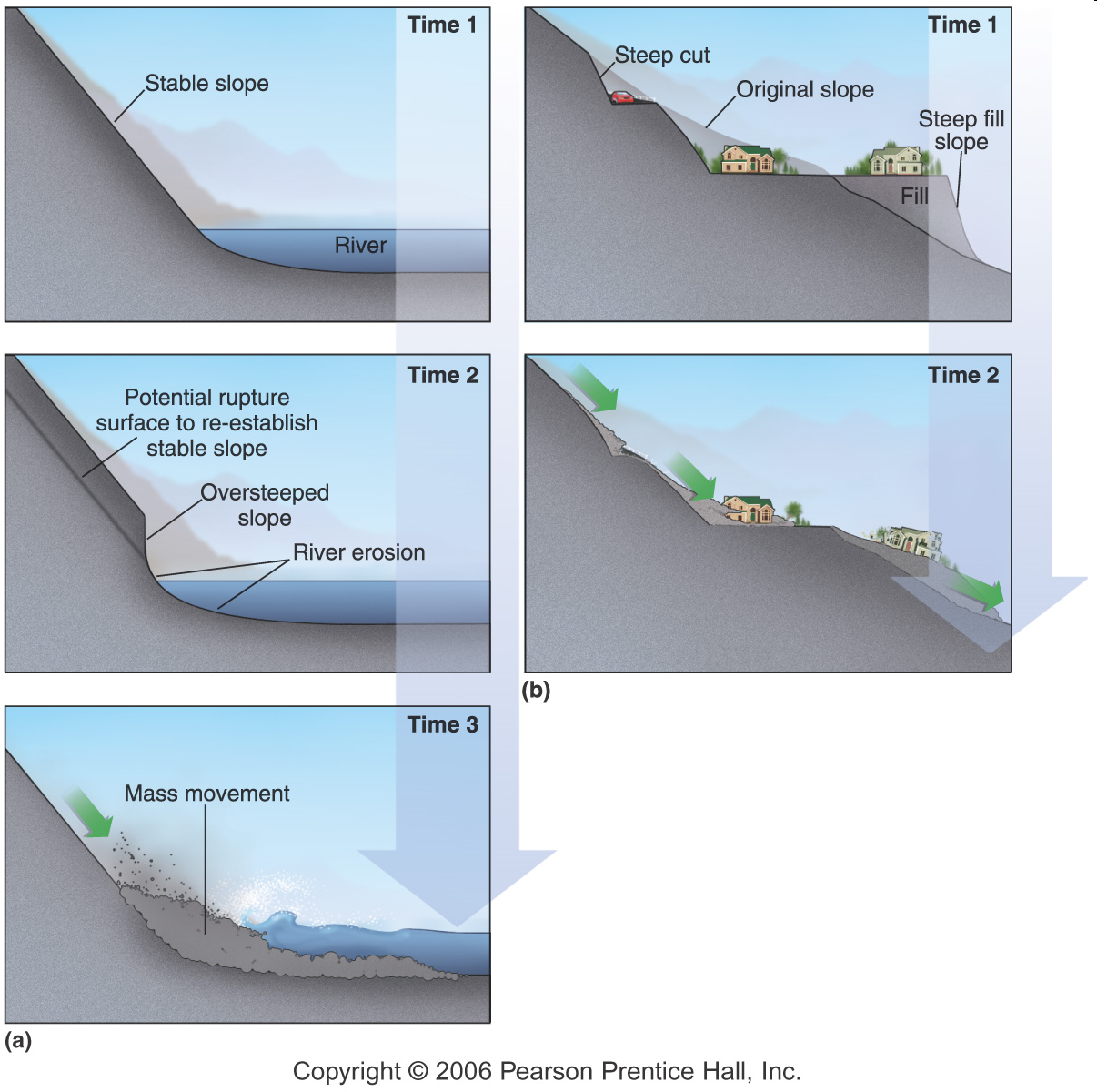 59 / 74
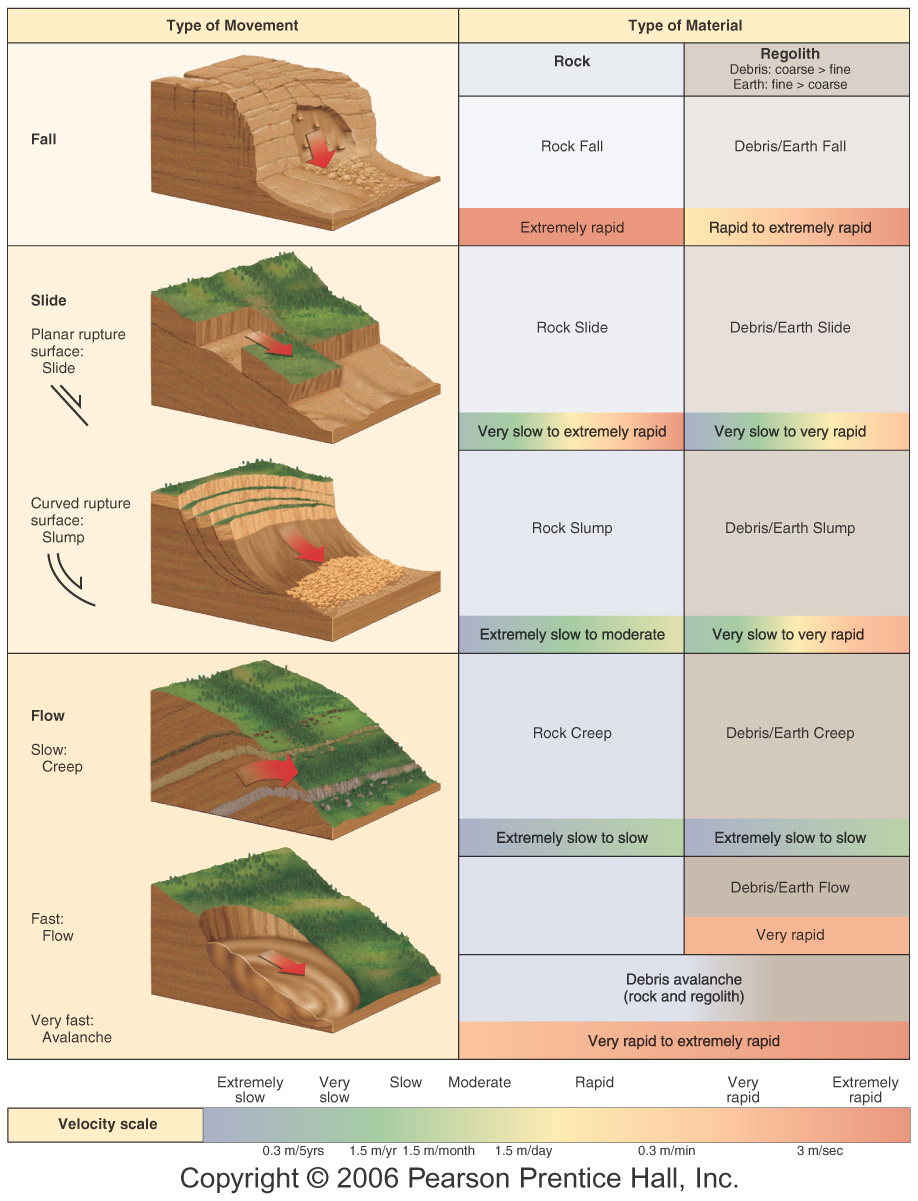 Classifying Mass Movements
60 / 74
Mass Movements
61 / 74
[Speaker Notes: To view this animation, click “View” and then “Slide Show” on the top navigation bar.]
Rockfalls
62 / 74
Translational slide / lateral spreading
63 / 74
Debris Flow
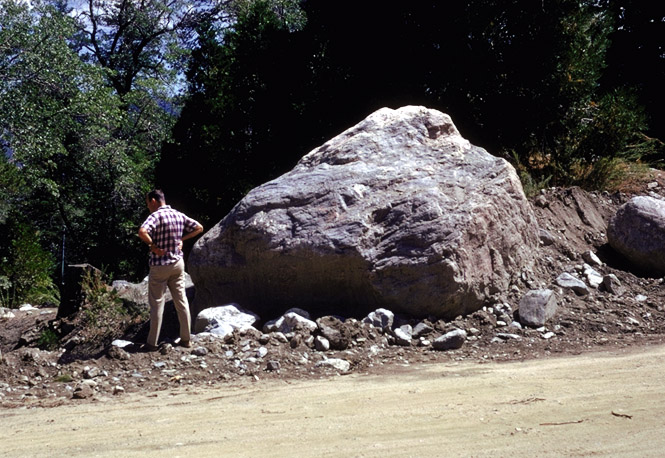 Huge boulder transported by a debris flow produced during an intense, short-duration summer rain ­ "cloud burst" ­ in the Barton Flats area of the San Bernardino Mountains, in the 1960s.
64 / 74
[Speaker Notes: http://geology.wr.usgs.gov/wgmt/elnino/scampen/examples.html]
Types of Mass Wasting
Type - Slides
Rotational landslides
Occur in homogeneous material
Curved slide plane
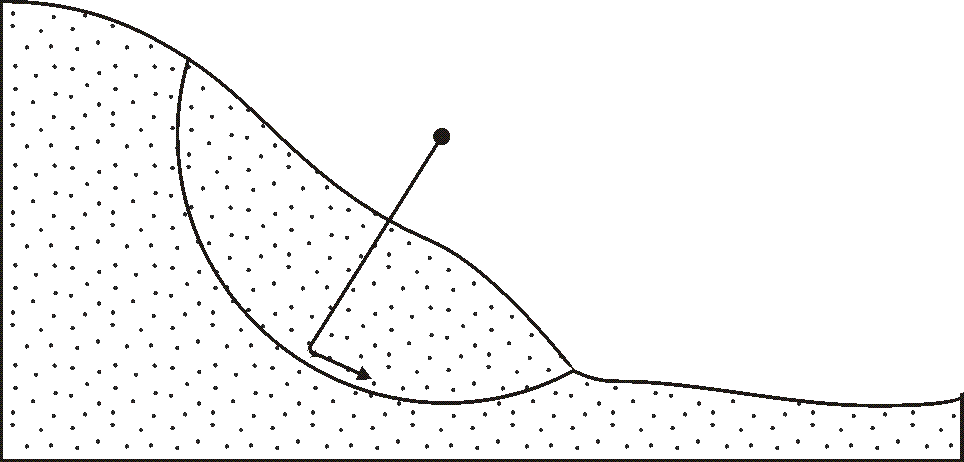 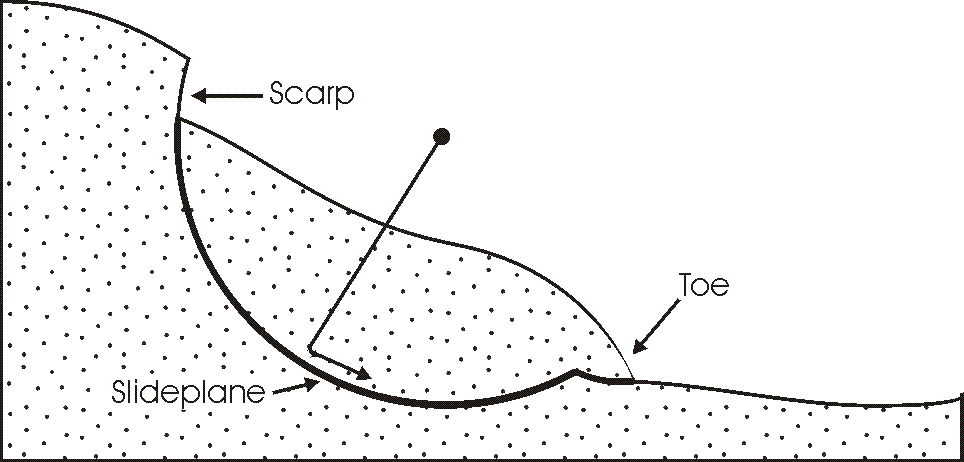 65 / 74
66 / 74
La Conchita, California. This landslide and debris flow occurred in the spring of 1995.
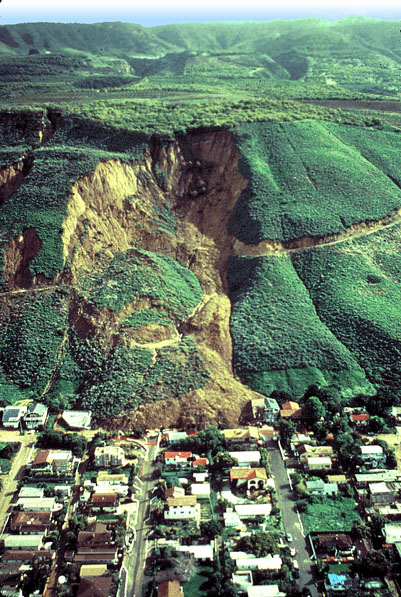 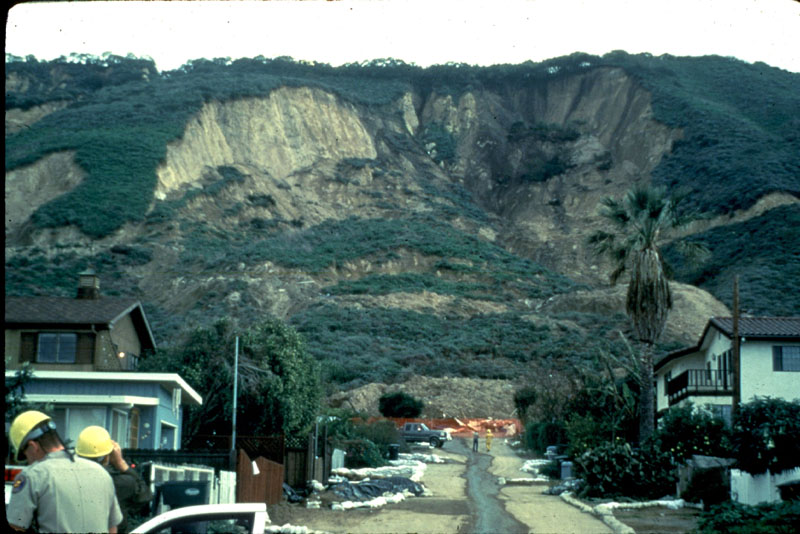 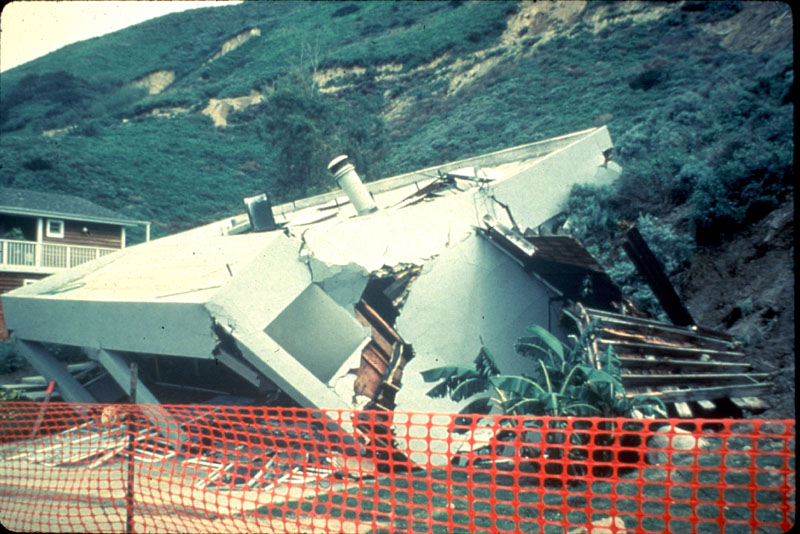 67 / 74
[Speaker Notes: http://landslides.usgs.gov/html_files/landslides/slides/landslideimages.htm]
Types of Mass Wasting
Type - Slides (continued)
Translational landslide 
Typically occurs along a planar surface
Common in S. California in Miocene-aged Formations
Puente, Topanga, Monterey, etc.
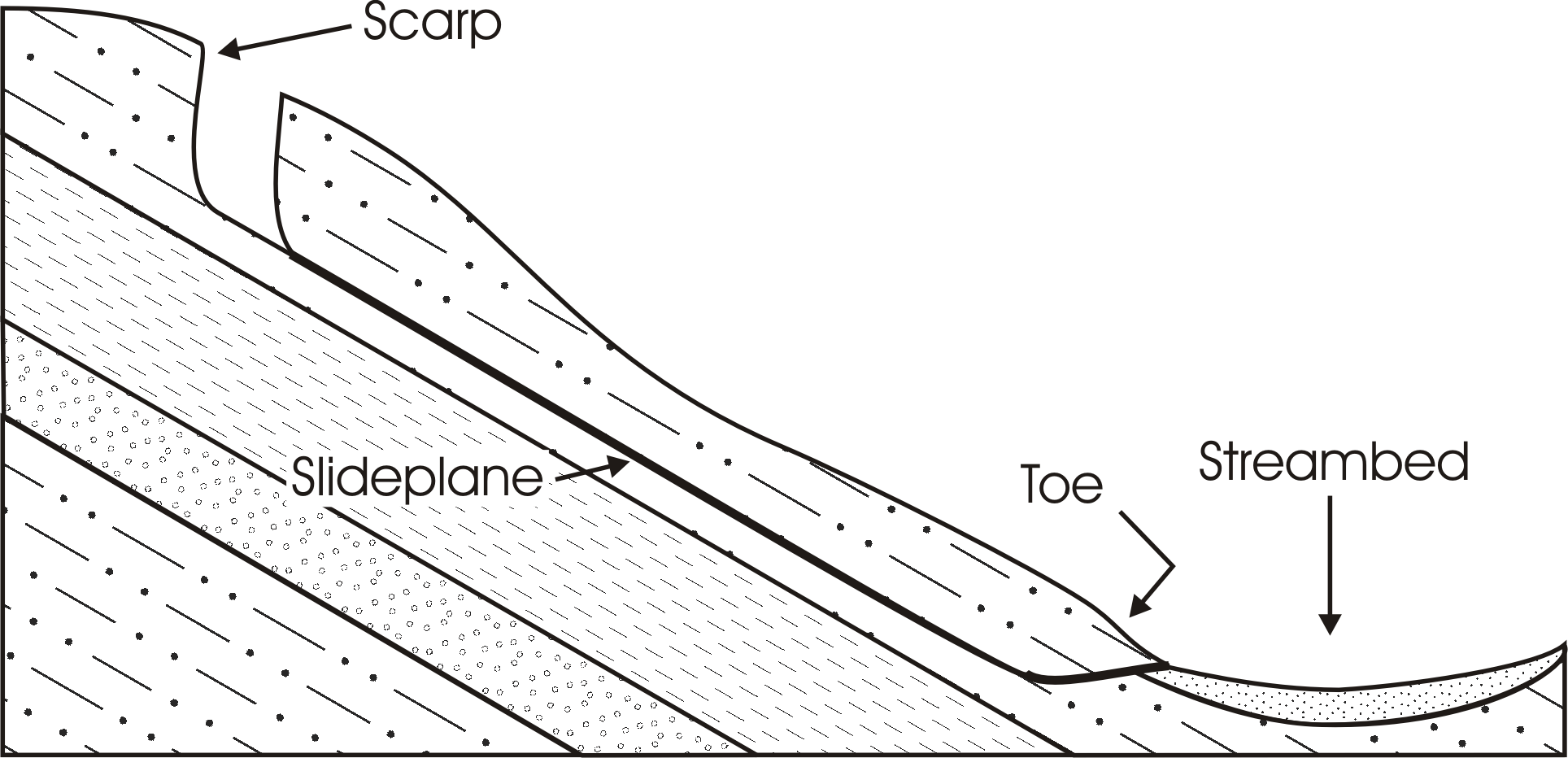 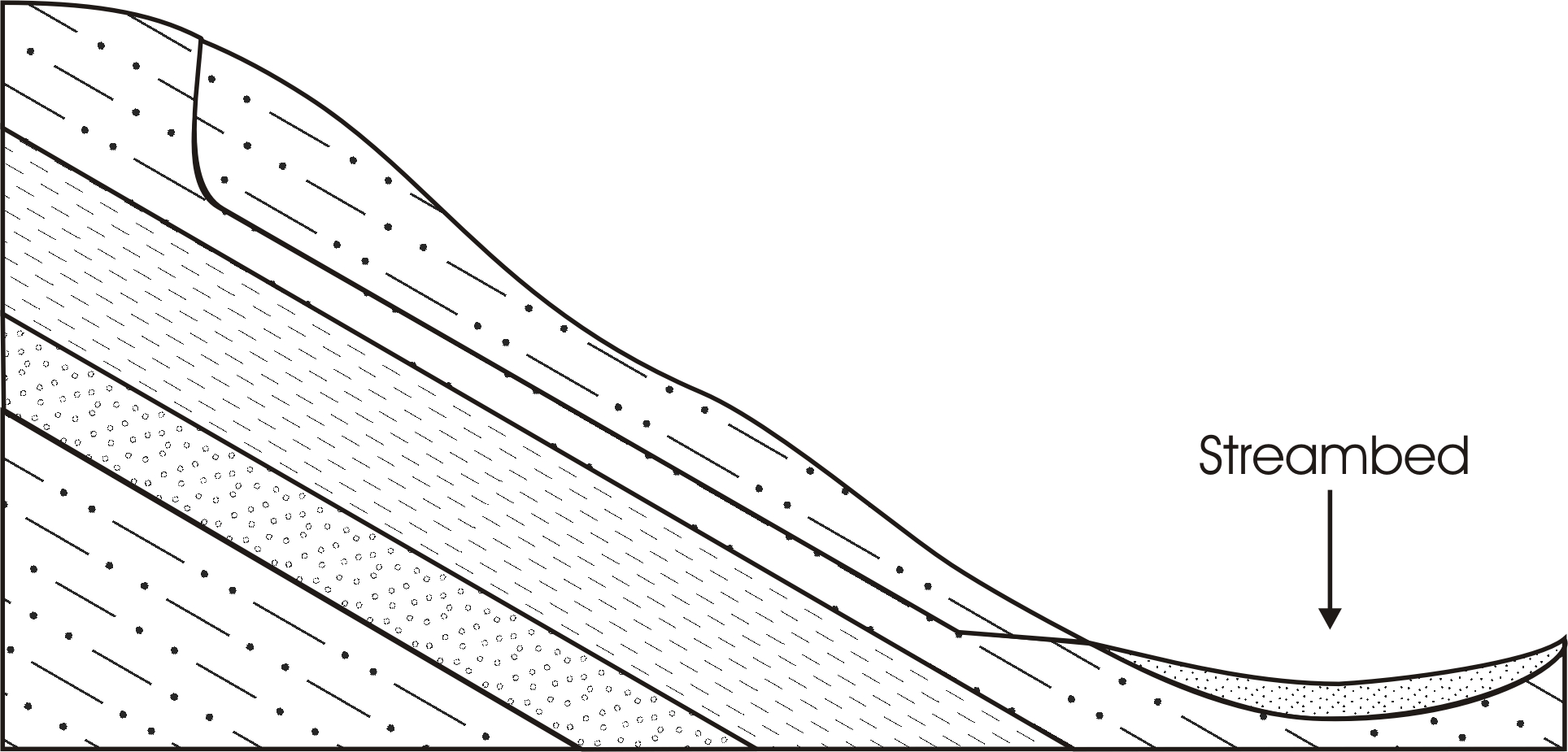 68 / 74
Classification – Rate of Movement
Fast
Slumps
Rockslides
Debris flows
Earthflows
69 / 74
Classification – Rate of Movement
Slow
Creep
Solifluction - the gradual flow of a saturated layer that is underlain by an impermeable zone.
70 / 74
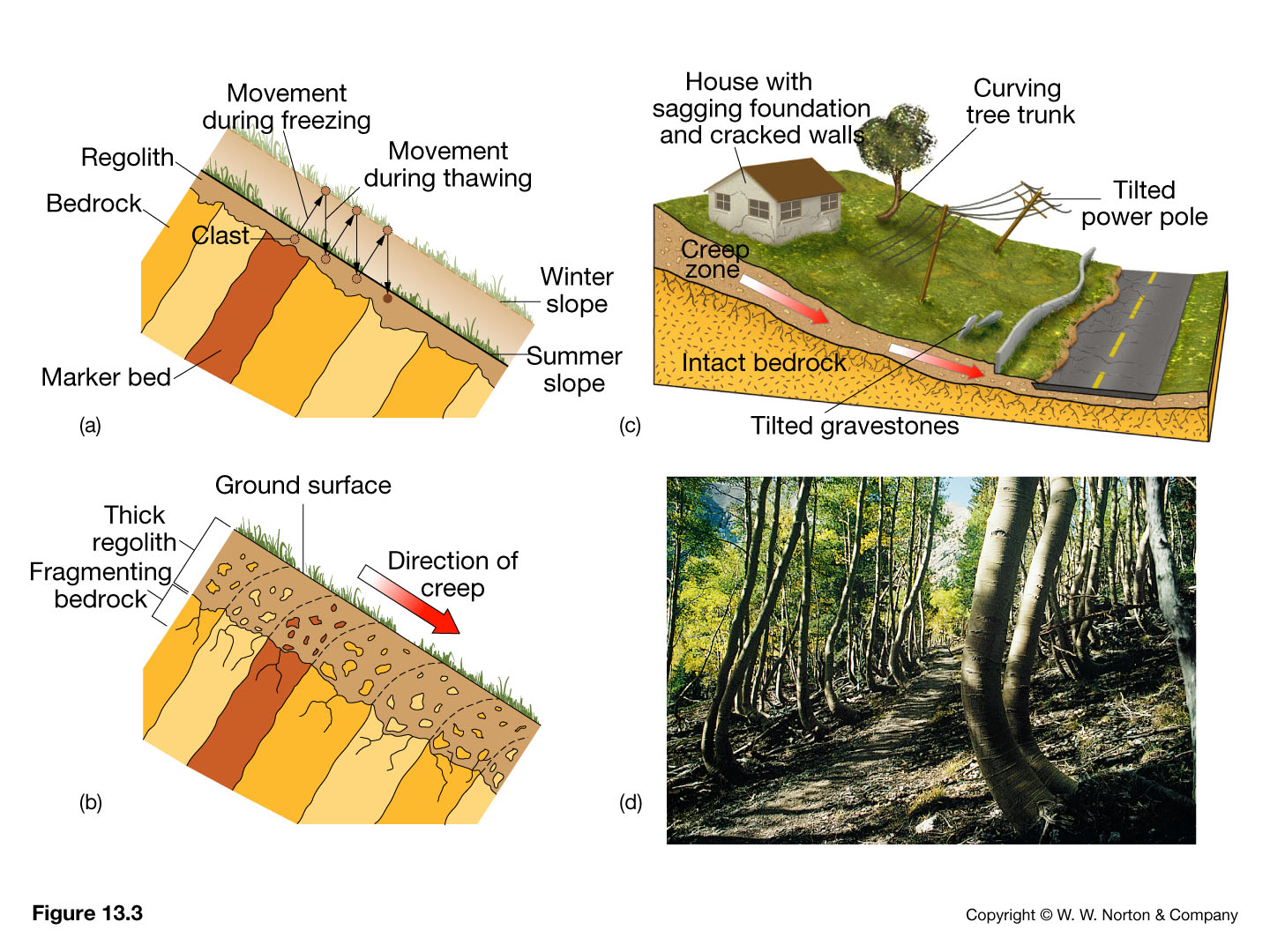 71 / 74
Solifluction
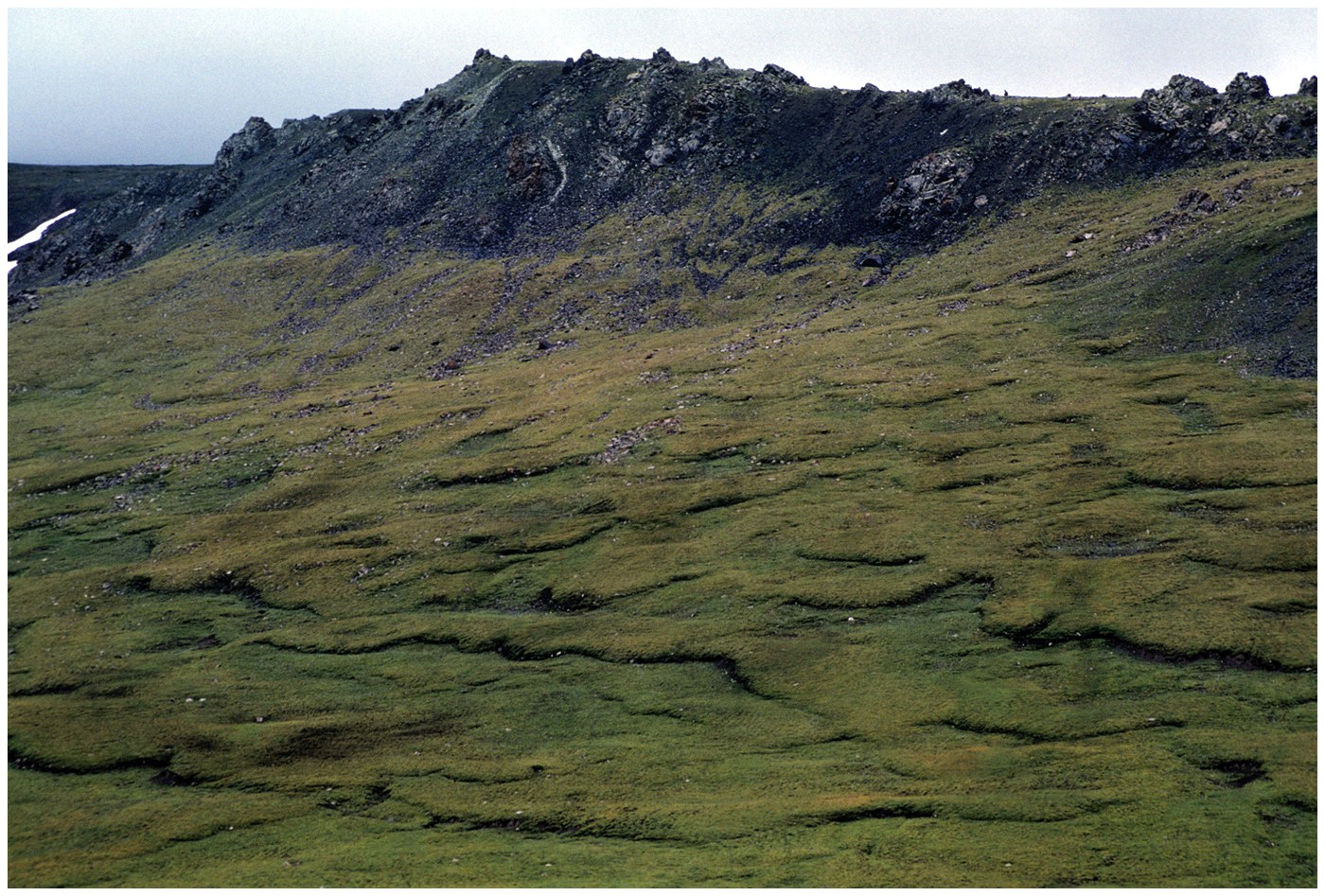 72 / 74
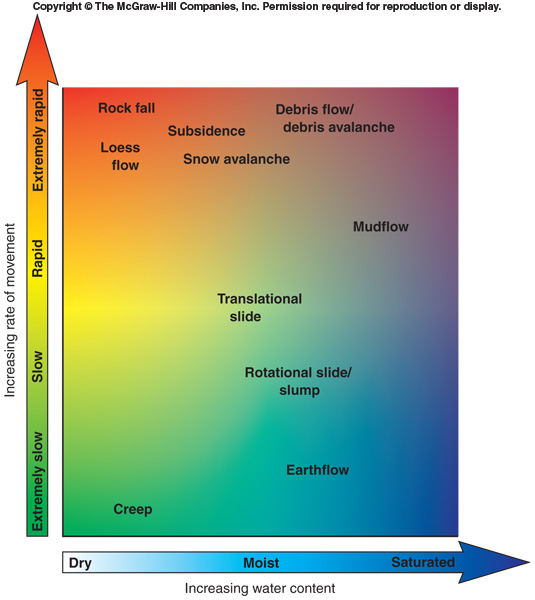 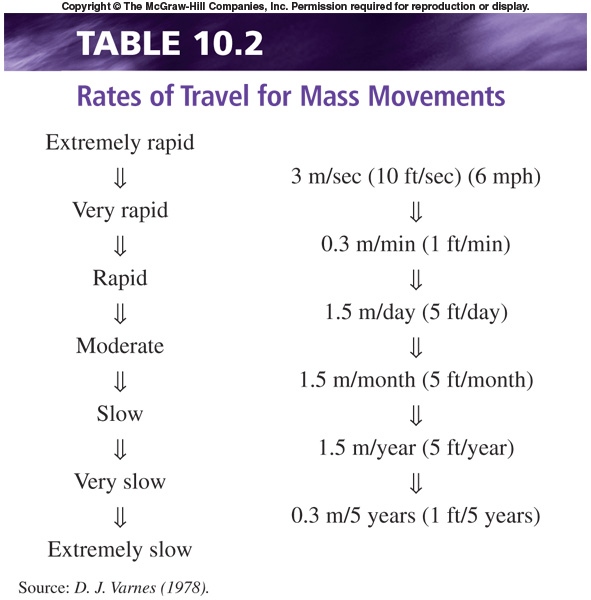 Classification of Mass MovementsSpeed of movement and water content
73 / 74
end
74 / 74